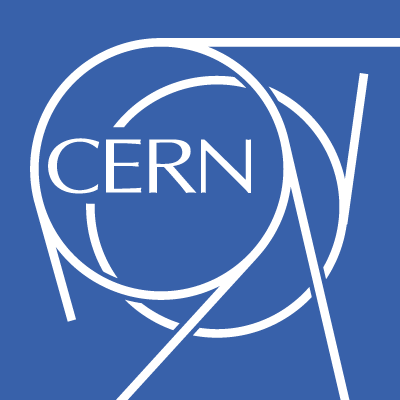 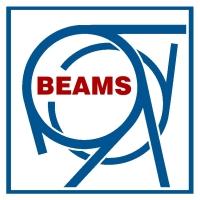 Numerical modeling and measurement techniques
G. Rumolo and E. Métral
USPAS Course on collective effects
Thursday, 25.06.2009
One summary remark:

 Cures for coherent effects
 Impedance reduction (i.e. control and budget specification in the design phase, or identify and remove sources for running machines) 
 Since these effects are consequence of a resonant response to excitations on the beam natural frequencies, a spread in these frequencies in general helps
 use nonlinearities (e.g. sextupoles and octupoles) to increase the transverse detuning with amplitude against transverse instabilities
 use higher harmonic number rf-systems to enhance the spread in the synchrotron frequencies against longitudinal instabilities 
 Increase the longitudinal emittance (if possible), because the high density (in phase space) beams are more unstable
 this helps against both longitudinal and transverse instabilities
 Use active feedback (also called damper)
 system of pick-up + kicker that detects coherent motion and suppresses it
 depending on the type of instability, it may be too demanding in terms of power or band-width. Easier against slow, low-frequency instabilities 
 Two-stream phenomena are generally avoided by fighting the prime cause 
 e.g., improve vacuum, use coated beam pipes with low secondary emission
2
Contents of this lecture:

 Numerical simulations for modeling of multi-particle effects
 the electromagnetic problem
 definition or calculation of the driving terms (field or particle distributions)
 the beam dynamics problem
 put the driving terms previously calculated into the tracking of the beam particles and study the effects
 the simulation technique
 some examples of simulations of single-bunch effects
 head-tail instabilities
 TMCI
 longitudinal effects (use of the 2nd harmonic, potential well distortion, microwave instability)
 Examples of observations of coherent effects in existing accelerators and comparisons with simulations
 tune shift measurements
 instabilities
3
How do we simulate numerically a multi-particle effect on a particle beam ?  (1st step –the electromagnetic problem)

 Space charge:
 relies on analytical formulae for ellipsoidal/Gaussian bunches
 uses a Poisson solver to get the beam field 
 Impedance. A reliable model for the ring impedance is needed
 One part is the resistive wall component from the beam pipe (analytical) 
 The other part:
 It can be given as the sum of the individual contributions given by each accelerator component. These contributions, stored in databases, are previously calculated by means of   
 electromagnetic codes for complex geometries, which can output the field maps of the given device when excited with a pulse
analytical formulae for simple geometries (e.g. tapers, steps)
bench measurements
 It is the broad–band approximation of the accelerator
 Two stream:
 relies on a numerical model of electron cloud formation/ion accumulation
4
How do we simulate numerically a multi-particle effect on a particle beam ?  (2nd step –the beam dynamics problem)

 Space charge:
 the additional space charge force is included in the single particle tracking by localizing it in some selected kick points along the lattice  
 Impedance. Once the response of the ring to a pulse excitation is known, it can be used for calculating the corresponding kick on each particle of a bunch
 single bunch effects have to be studied with full 6D bunches subdivided into longitudinal slices and calculating on each particle the effect of the kicks from the wakes of all preceding  slices
 multi bunch effects can be usually modeled with 4D bunches (x-y), which feel the effect of the wakes of all the preceding bunches
 Two stream:
 electron cloud: beam particles are tracked through the accelerator and interact electromagnetically with an electron cloud lumped at some selected locations (single bunch)
 ions: usually the ions are generated and tracked together with the beam particles (multi bunch)
5
The electromagnetic problem: space charge

 The problem of the electromagnetic fields of some standard beam distributions in open space has been solved analytically for some cases. For example:
 Ellipsoidal: R.W. Garnett and T.P. Wangler, 1981
 Gaussian: M. Bassetti and G.A. Erskine. Closed expression for the electrical field of a two-dimensional Gaussian charge. CERN-ISRTH/80-06, 1980.
 Formulae including the beam images for some standard chamber shapes, e.g. rectangular, also exist (see previous lecture)
 Poisson solvers for the general case
 their input of the charge density is given by distributing the particles on a grid (usually with the Particle-In-Cell method)

 
 their solution includes the contribution of 
the images through the use of the appropriate 
boundary conditions 
 they can be based on solutions with the finite differences or FFT methods
 they can have an adaptive grid and are usually very fast
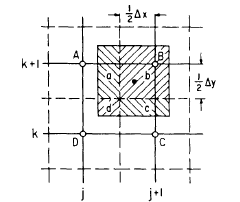 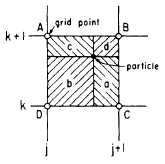 6
The electromagnetic problem: impedance (analytical)

 Wake fields in relatively simple structures may be quite accurately obtained via analytical treatment leading to closed mathematical expressions.
 Geometric effects (induced by changes of cross-section, irises, cavities, etc., usually purely inductive impedances)
 Tapers in the inductive and diffractive regime, recently improved model w. r. t. the previous model by Yokoya and Stupakov
 higher order terms included
  elliptical cross-section
 Surface roughness
 correlated and uncorrelated bumps
 periodically corrugated structures
 Resistive wall effects (several regimes beyond the classical):
 long-range (low frequency, inductive by-pass)
 short-range (high frequency, ac conductivity)
 multi-layer boundary
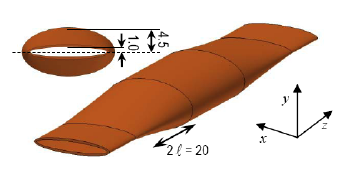 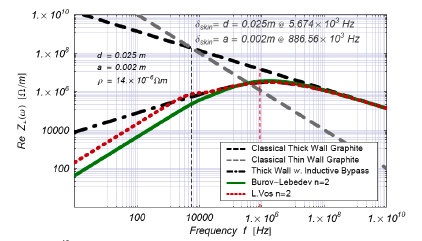 The electromagnetic problem: impedance (numerical -1)

 Wake fields in a general structure may be most accurately obtained via numerical solution of Maxwell’s equations.
 in the ’80s the first 2D and 3D codes were developed to solve numerically the Maxwell equations in given geometries (time or frequency domain) 
 TBCI, MAFIA, ABCI, NOVO, XWAKE, ….
 More recently: GdfidL, HFSS, Microwave Studio, Particle Studio
 While newer rings built in the ’90s tended to be based on a smooth design of the vacuum chamber such as to minimize geometric wakes from steps and abrupt transitions, they were made with flat/asymmetric chambers and shorter bunches (e.g. Linac based FELs):
 demand more powerful computation
 smaller mesh (often over a larger volume) & longer integration time
 larger memory and cpu time
 Many of these codes have been parallelized and can run on a cluster of cpu’s
 GdfidL divides the integration space in sub-volumes, to be distributed over different nodes
 PBCI decomposes the computational volume with a load balancing scheme
8
The electromagnetic problem: impedance (numerical -2)

 Examples: 
 Diagnostics equipments. For instance:
 Wire scanners
 Beam Position Monitors
 Kickers (injection, extraction, Q-measurement, dump)
 Collimators (betatron, energy), spoilers, scrapers
 Interconnectors, bellows
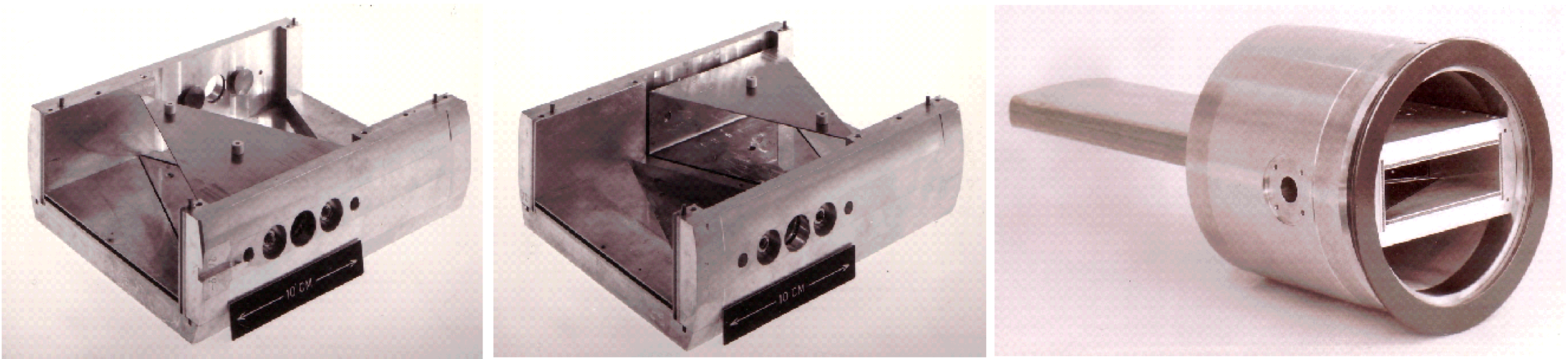 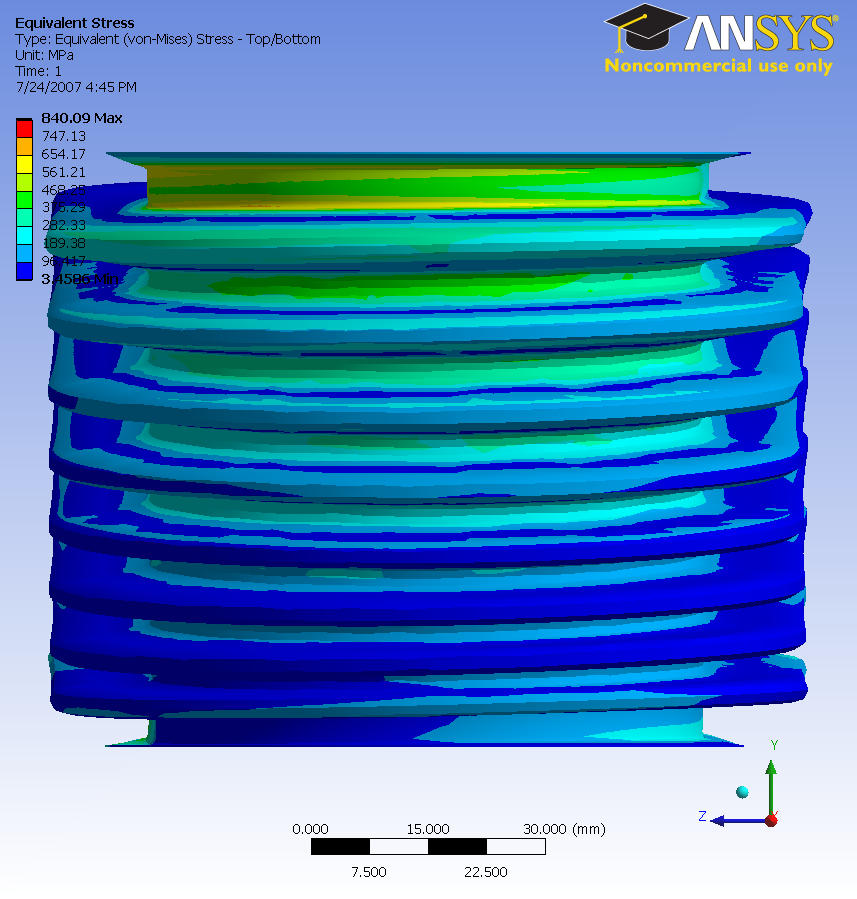 SPS BPMs
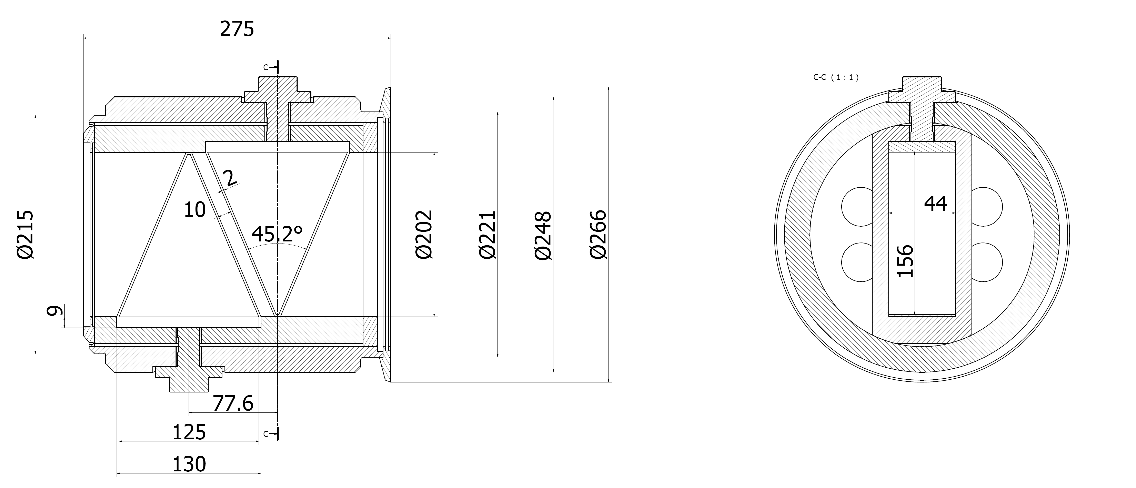 PS bellow
9
The electromagnetic problem: impedance (numerical -3)

 Example of use of Particle Studio: 
 gives directly the wake field using a Gaussian bunch as source
 can be used for a simple structure for benchmark with theory
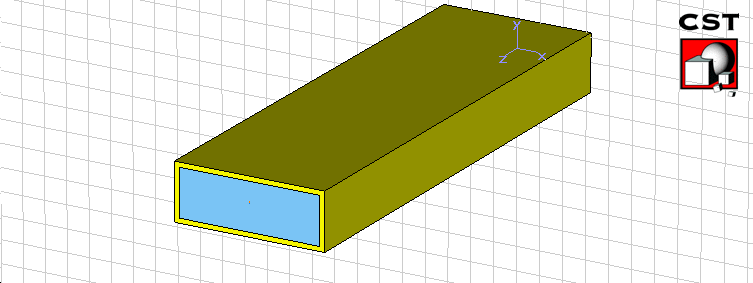 Geometric parameters
 
Thickness Copper = 0.2cm    1cm
 Length = 1m  0.2m
Vacuum Chamber:
Rectangular shape : height=2cm;  width= 6cm

Particle Beam Parameters

σbunch = 1cm, 0.8cm, 0.5cm
Charge = 1e-9
β=1
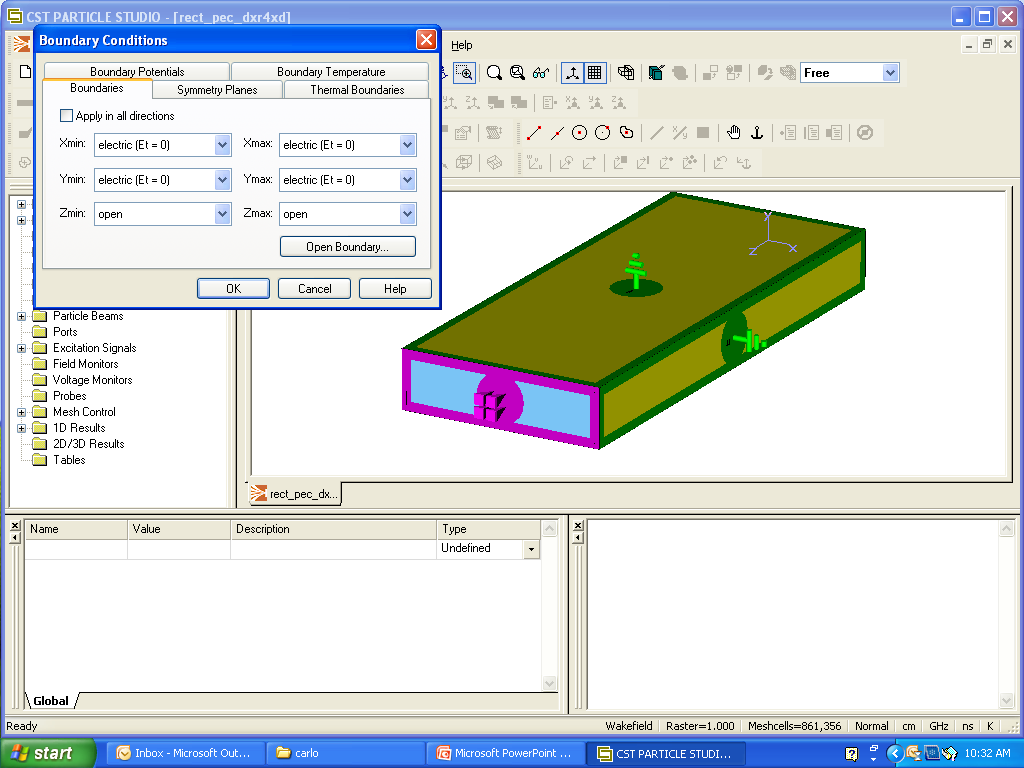 10
The electromagnetic problem: impedance (numerical -4)

 Example of use of Particle Studio: 
 with the previous structure we expect to see the resistive wall wake field
 since it is rectangular we could also disentangle dipolar and quadrupolar wakes
 as expected from the chosen aspect ratio, the Yokoya coefficients are recovered
11
The electromagnetic problem: impedance (numerical -5)

 Example of use of Particle Studio: 
 More complicated structures can be simulated, e.g. the SPS-BPMs
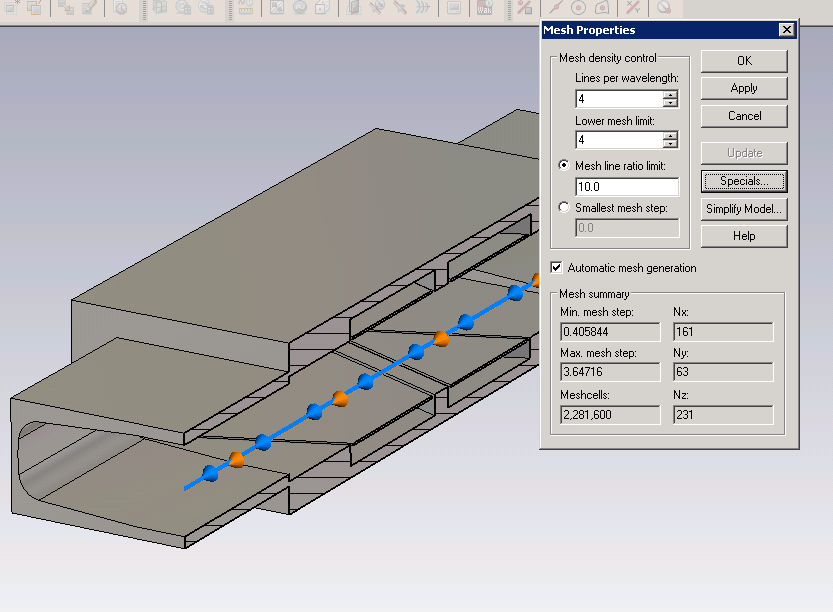 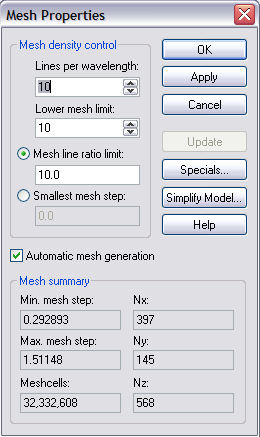 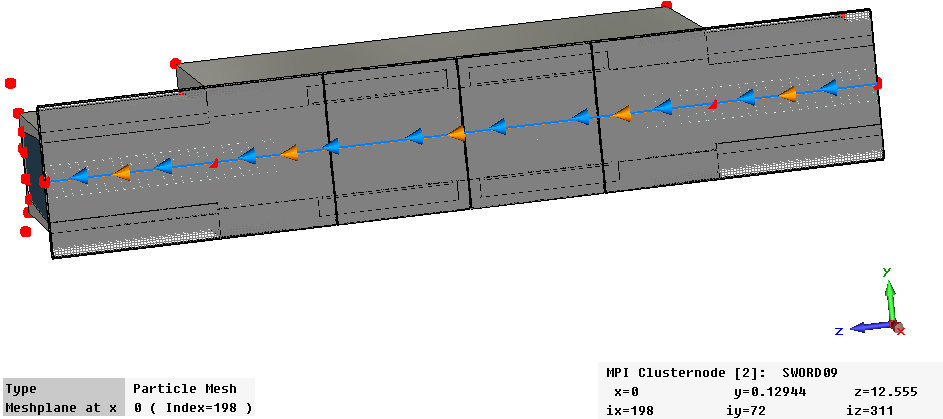 12
The electromagnetic problem: impedance (numerical -6)

 Example of use of Particle Studio: 
 More complicated structures can be simulated, e.g. the SPS-BPMs
Wy
Wx
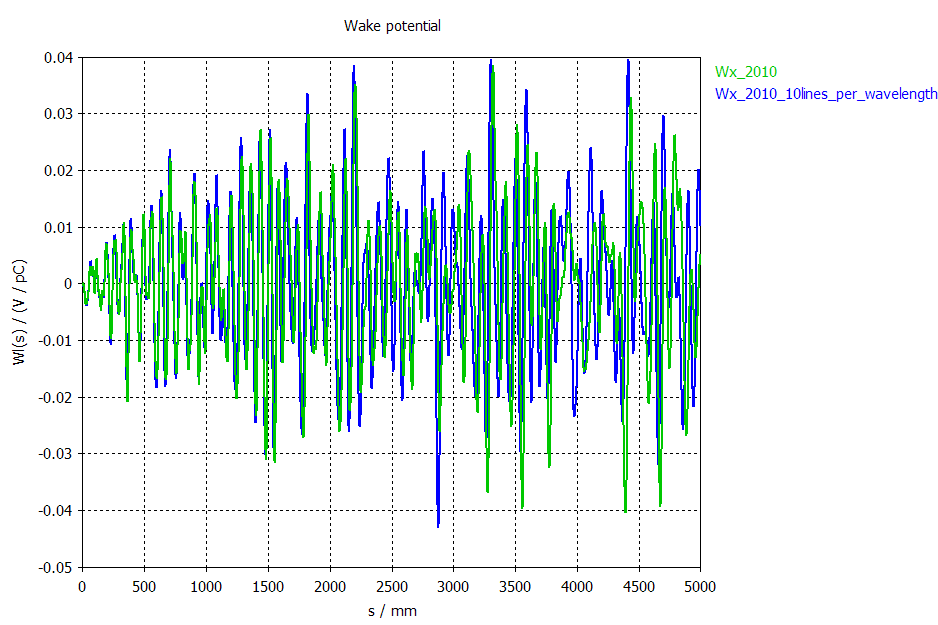 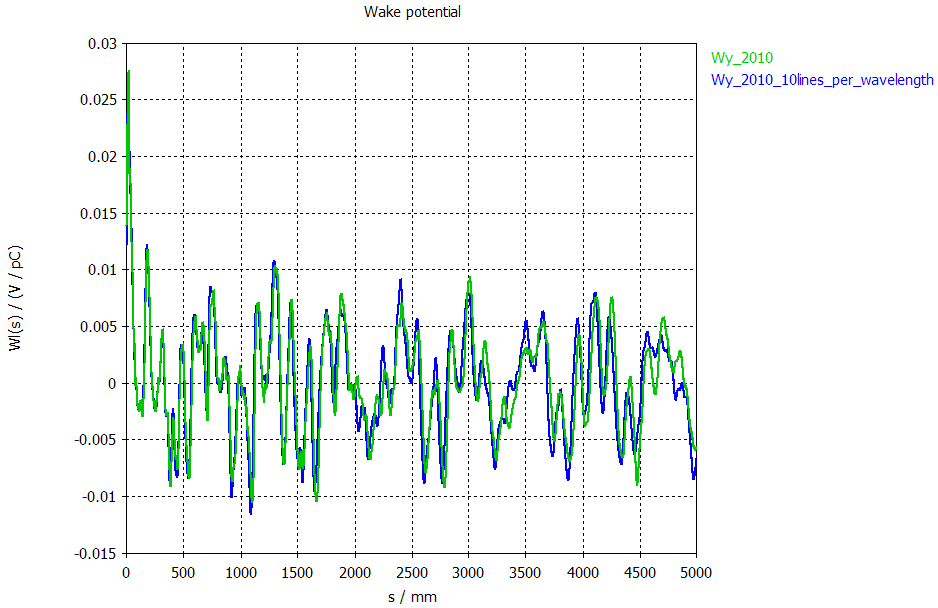 MovieEx, MovieEy, MovieEz, MovieEz2
13
The electromagnetic problem: impedance (bench)

 Some devices can be tested in lab and their impedance is estimated from the scattering coefficients obtained with the 1- or 2- wire method. For example:  
 Tubes (shielded, coated, grooved)
 Collimators (betatron, energy)
 Kickers
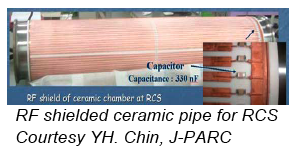 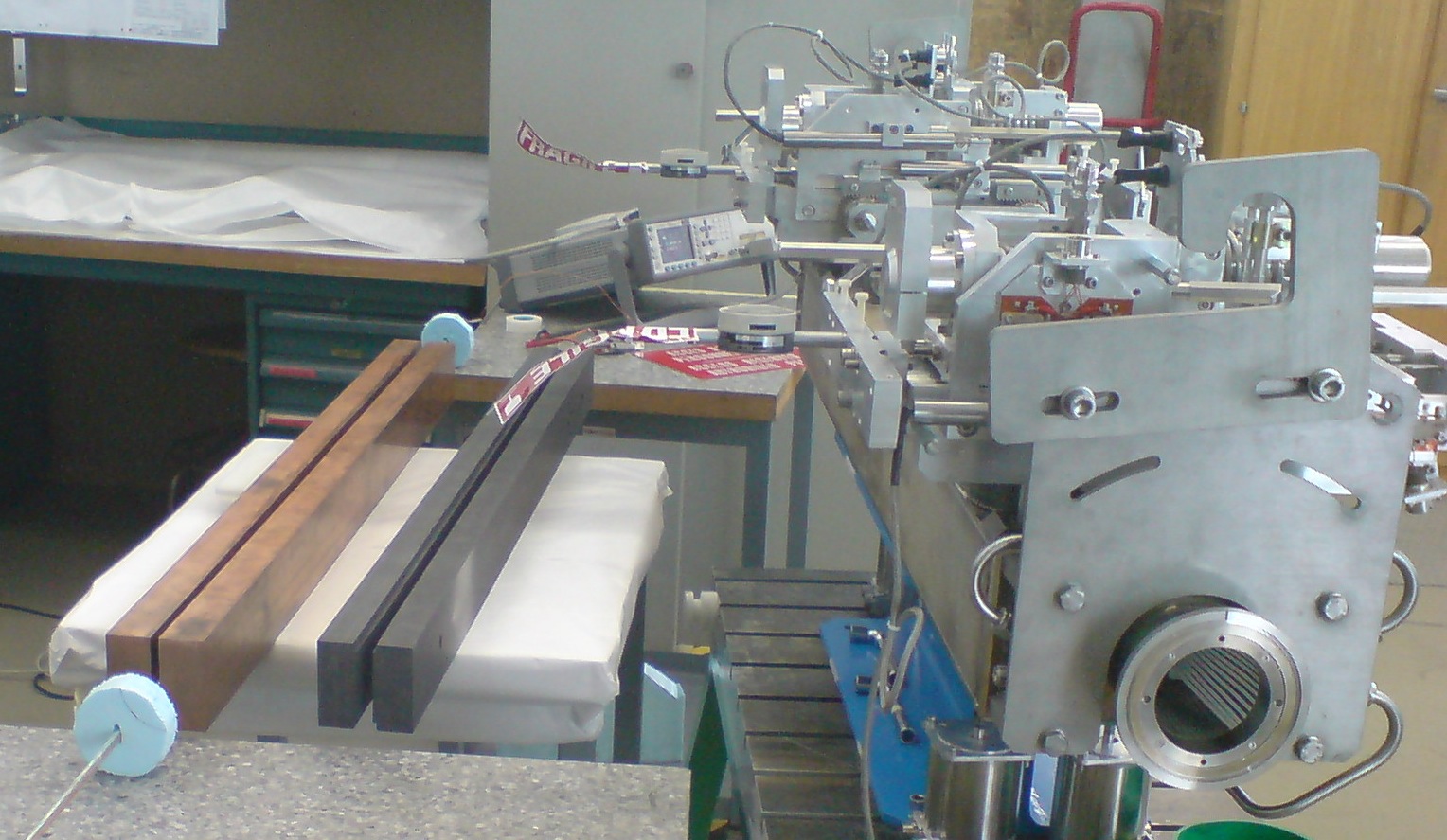 LHC collimator prototypes in copper and graphite
14
focus on a beam line section (1m for ex.)
Beam pipe
slice bunch and interbunch gaps
Electrons are macroparticles: they are created (photoemission or gas ionization) and accelerated in beam and image fields
+
+
if the e- hits the wall create secondaries by changing its charge.
The electromagnetic problem: two-stream (electron cloud)

 To study the effect on the beam, we first need to model the electron cloud formation (ECLOUD code, F. Zimmermann et al.)
After many bunches, the electrons come to a dynamic „steady“ state
15
Localized impedance source
The beam dynamics problem: The physical model for single bunch (HEADTAIL)
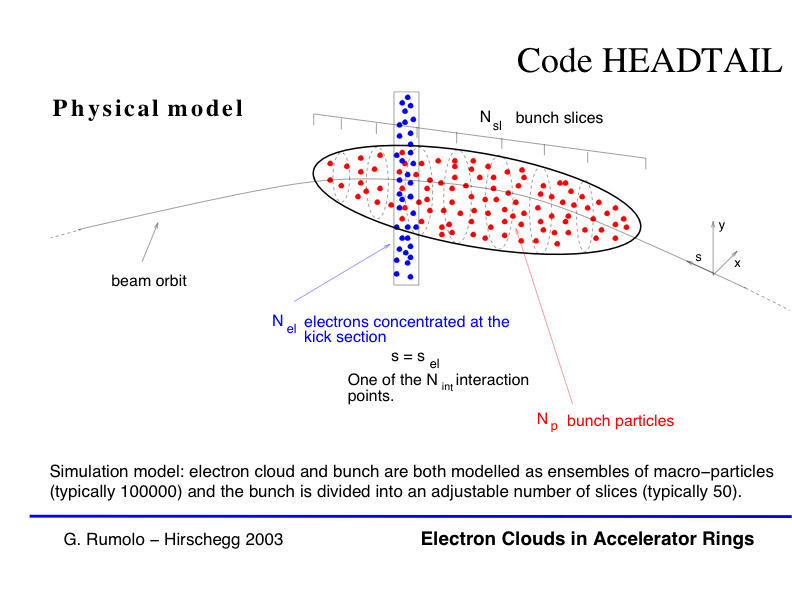 The collective interaction is lumped in one or more points along the ring (kick points), where the subsequent slices of a bunch (macroparticles) interact with an impedance (through the wake) or with an electron cloud
16
The beam dynamics problem: Numerical implementation (wake fields)
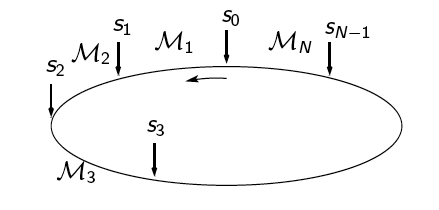 Bunch macroparticles are transported across different interaction points through the sector matrices
At each interaction point macroparticles in each slice receive the kick from the wakes of the preceding slices
Slicing is refreshed at each turn taking into account the longitudinal motion
Slice i
Slice Ns
Slice 2
Longitudinal

Wi = WII(i Dz)
Slice 1
i-1
Ns-1
Σ WkNi-k
Σ WkNi-k
W0N1
W1N1+W0N2
K=0
K=1
Energy loss
17
The beam dynamics problem: Numerical implementation (wake fields)
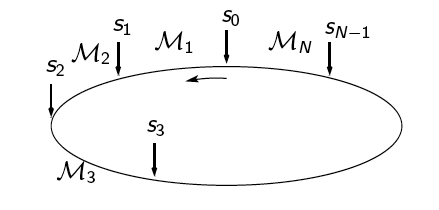 Bunch macroparticles are transported across different interaction points through the sector matrices
At each interaction point macroparticles in each slice receive the kick from the wakes of the preceding slices
Slicing is refreshed at each turn taking into account the longitudinal motion
Slice i
Transverse (x)
dipolar:
Wid = Wdx(i Dz) 
quadrupolar:
Wiq = Wqx(i Dz)
xi centroid of slice i
x position of particle
Slice Ns
Slice 2
Slice 1
i-1
Ns-1
Σ Nk(Wkdxk+Wkqx)
Σ Nk(Wkdxk+Wkqx)
N1(W1dx1+W1qx)
K=1
K=1
18
The beam dynamics problem: Numerical implementation (electron cloud)
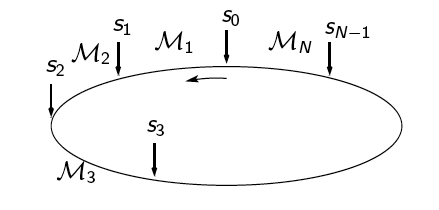 Bunch macroparticles are transported across different interaction points through the sector matrices
At each interaction point macroparticles in each slice interact with the electron cloud, as it was modified by the interaction with the preceding slices
Slicing is updated
Slice i
Slice Ns
Slice 2
Slice 1
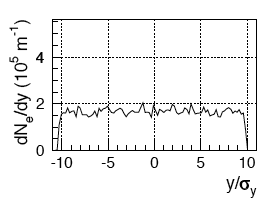 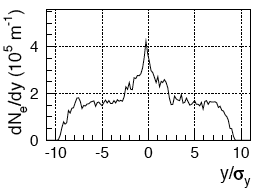 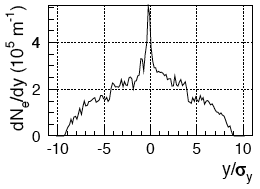 Electrons step 0
Electrons step 1
Electrons step i-1
Electrons step Ns-1
…
…
19
Features included in the HEADTAIL model (I)
Full transverse and longitudinal motion
Transverse motion modeled through a single turn matrix or transporting each particle‘s coordinates from one interaction point to the next one by using the correct transport matrices from MAD-X
Synchrotron motion can be
Linear 
Sinusoidal voltage
With and optional second rf system that can be switched on during the simulation
Inside an accelerating bucket, with or without higher order terms of h
Debunching (rf off)
Periodic over the circumference (coasting beam)
Bunch initial distribution can be 
Longitudinally: Gaussian or uniform
Transversely: Gaussian
Chromaticity in both planes
Detuning with amplitude
Linear coupling
20
Features included in the HEADTAIL model (II)
Electron cloud kick(s):
Soft Gaussian approach with finite size electrons (used till 2002, obsolete)
PIC module on a grid inside the beam pipe
PIC solver with optional conducting boundary conditions
Uniform or 1-2 stripes initial e-distributions
Kicks can be given at locations with different beta functions and different electron cloud initial distributions (densities)
Electrons can move in 
field free space 
dipole 
solenoid 
combined function magnet
The initial distribution of electrons can be optionally loaded from the output of the ECLOUD code, which can save the exact electron distribution at saturation, right before the bunch passage
21
interbunch
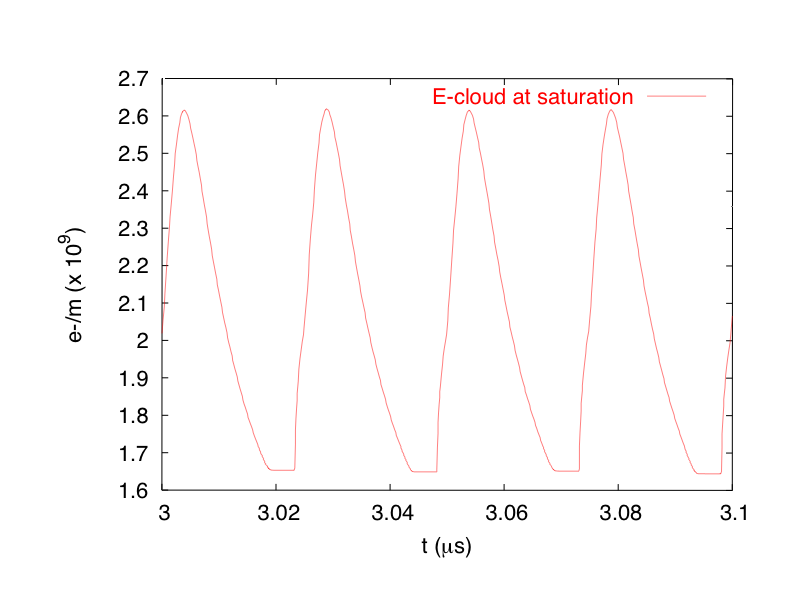 beam
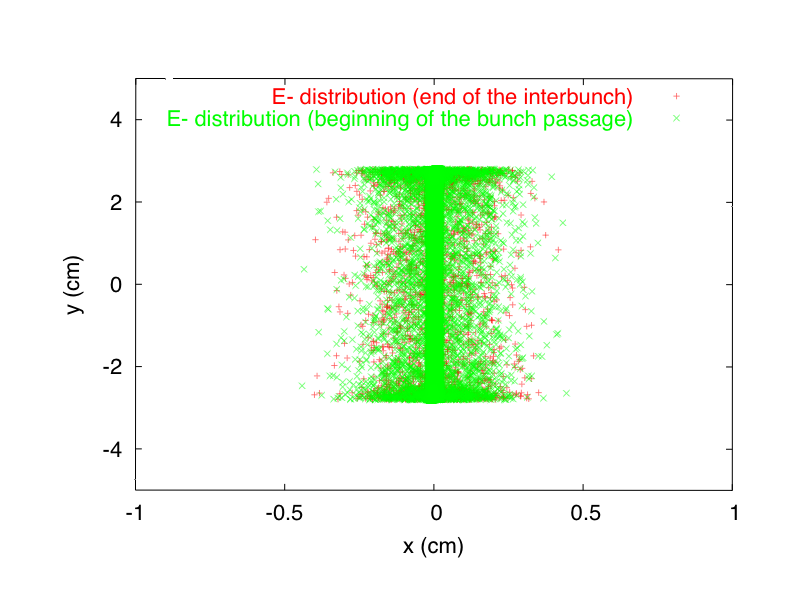 y
Beam pipe
x
Quasi-selfconsistent model of electron cloud
 Electron distribution used in HEADTAIL generally was uniform in the beam pipe 
  Model can be improved by using as an input the distribution of electrons at the beginning of a bunch passage, as it comes out of the build up ECLOUD code
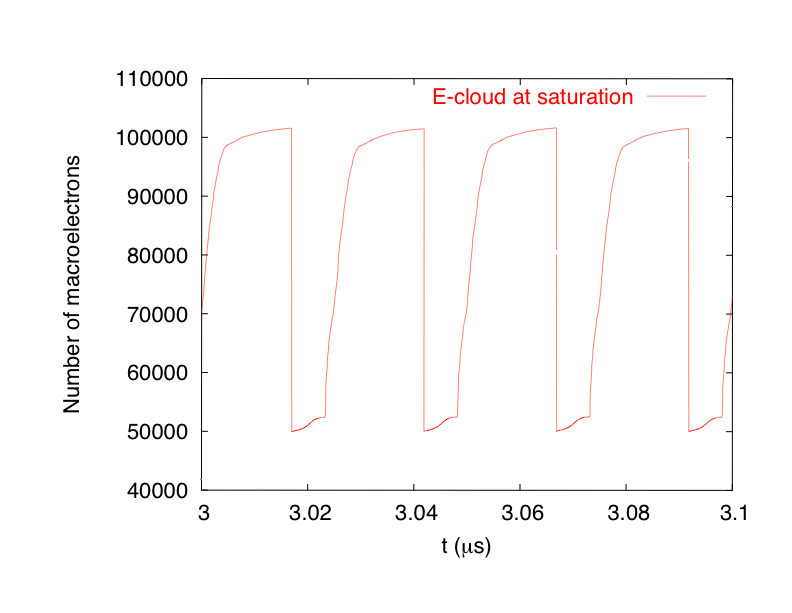 22
Features included in the HEADTAIL model (III)
Short range wake field is from 
a broad band impedance
Classical thick resistive wall.
Resistive wall with inductive by-pass
Loaded from external table
Space charge. Optionally, each bunch particle can receive: 
a transverse kick proportional to the local bunch density around the local centroid
a longitudinal kick proportional to the local derivative of the beam line density
23
Example of simulation/measurements: the head-tail instability

 Due to chromaticity, single bunches develop head-tail modes (m=1), which can be strongly unstable at high intensity. The most dangerous mode is the mode l=0:  
 It is unstable below transition (g < gt), if the chromaticity is positive (xx,y > 0)
 It is unstable above transition (g > gt), if the chromaticity is negative (xx,y < 0) 
 Higher order modes (l≥1) are unstable for negative chromaticities below transition and for positive chromaticities above transition. However, they are much slower and they can be naturally damped by other sources of tune spread, or can be suppressed with a damper.
 As a consequence, it is critical to control the mode l=0 by operating the machine with the correct sign of chromaticity.
 Machines that run always below their transition energy (usually hadron machines) must have negative chromaticity (e.g., the CERN-PSB, GSI-SIS) and they can live with their natural chromaticity, which is negative for a classical lattice design. These machines can also avoid to use sextupoles for chromaticity correction
 Machines that run always above transition energy (lepton machines, CERN-LHC, BNL-RHIC with protons) need chromaticity correction (and therefore two families of sextupoles) in order to make their chromaticity slightly positive.
 Machines that cross transition (CERN-PS, CERN-SPS, BNL-RHIC with ions) need a scheme of synchronized swap of the sign of chromaticity at transition crossing
24
Example of simulation: the head-tail instability

 The fundamental mode of a head-tail instability (m=1, l=0) can be simulated to have a detailed look at the instability evolution for different chromaticity values (assuming the SPS parameters and a simple broad band model for the impedance)
 Movies show the evolution of the D (centroid) signal along the bunch over 1045 turns of unstable evolution  for two chromaticity values (-0.4 and -0.9)
25
Example of simulation/measurements: the head-tail instability

 The fundamental mode of a head-tail instability can be simulated to have a detailed look at the instability evolution for different chromaticity values (assuming the SPS parameters and a simple broad band model for the impedance)
 The comparison between measurement and theory is impressive!
 Plots show three consecutive traces of the centroid signal along the bunch while the instability is growing
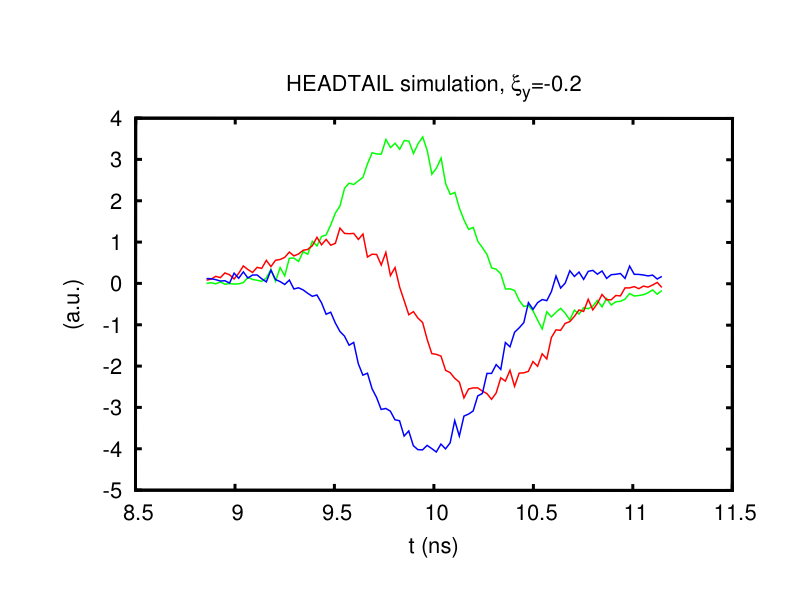 Measurement at the SPS (06.08.2007), xy=-0.2
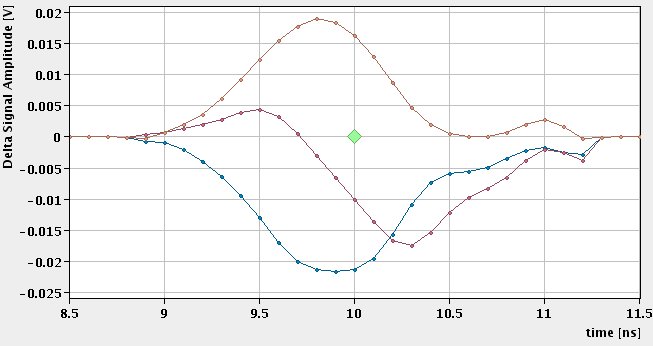 26
Example of simulation/measurements: the head-tail instability

 More benchmark of data and simulations for different values of chromaticity…
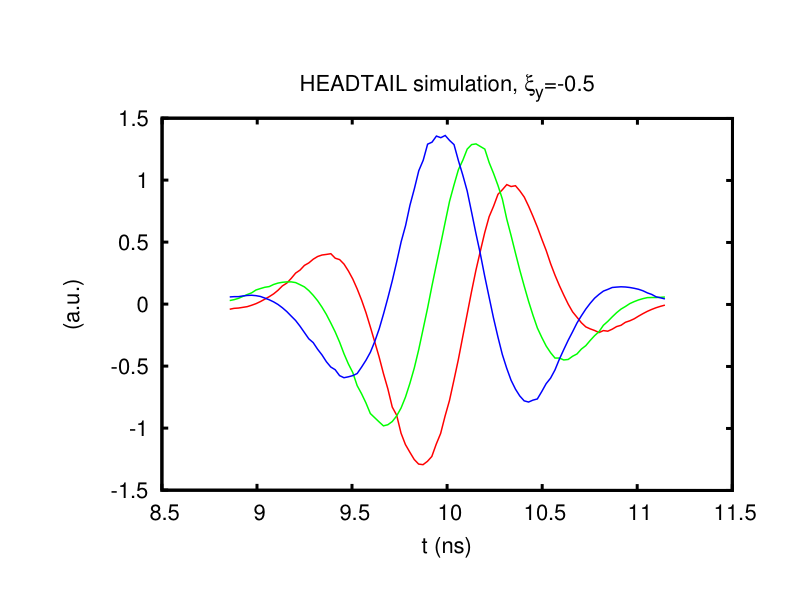 Measurement at the SPS (06.08.2007), xy=-0.5
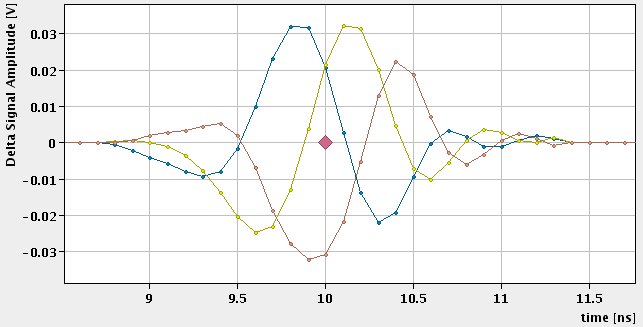 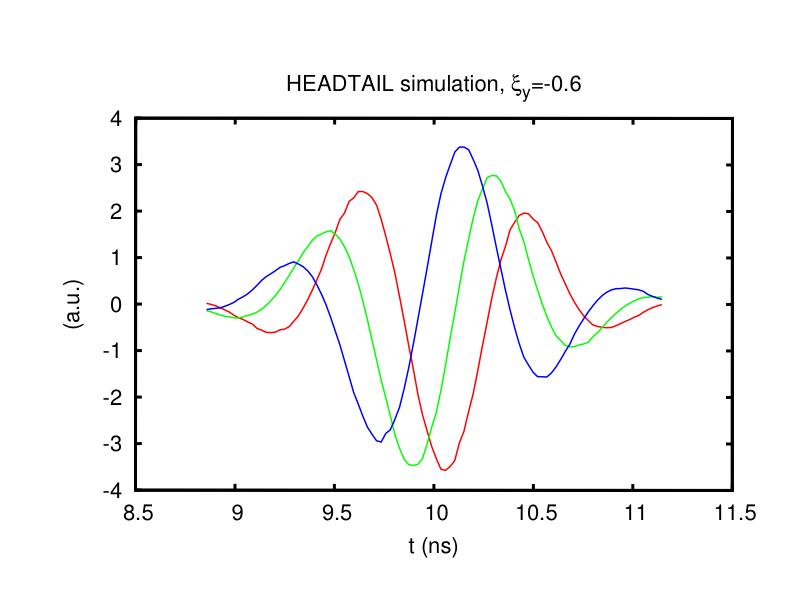 Measurement at the SPS (06.08.2007), xy=-0.6
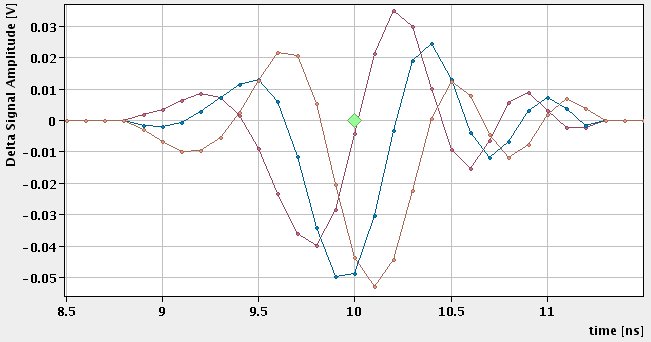 27
Example of simulation/measurements: the head-tail instability

 More benchmark of data and simulations for different values of chromaticity…
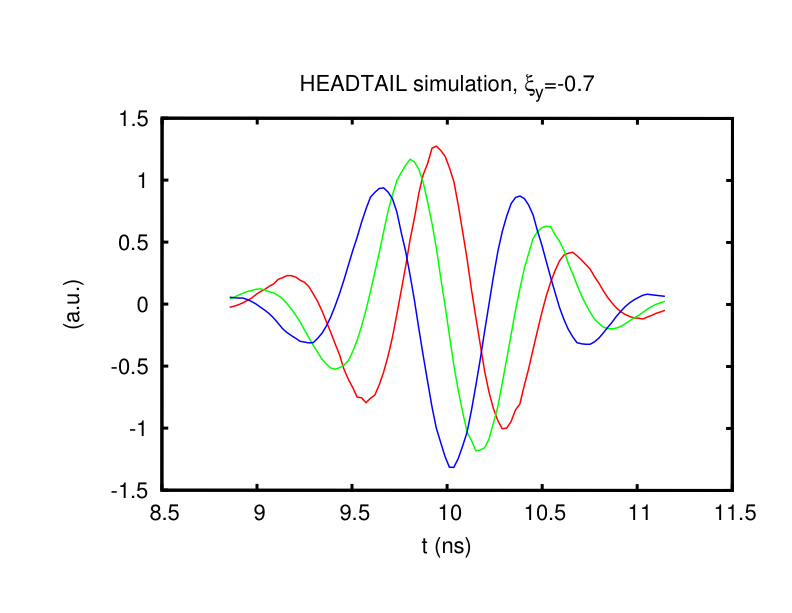 Measurement at the SPS (06.08.2007), xy=-0.7
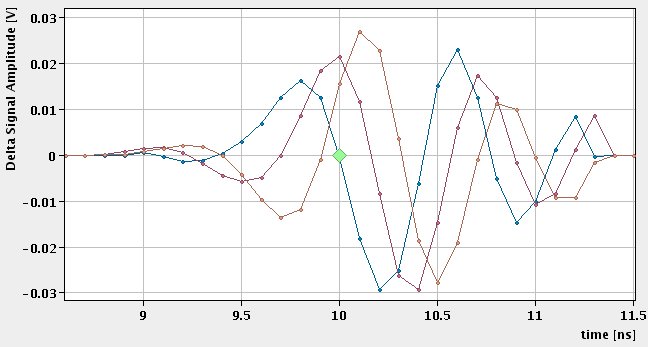 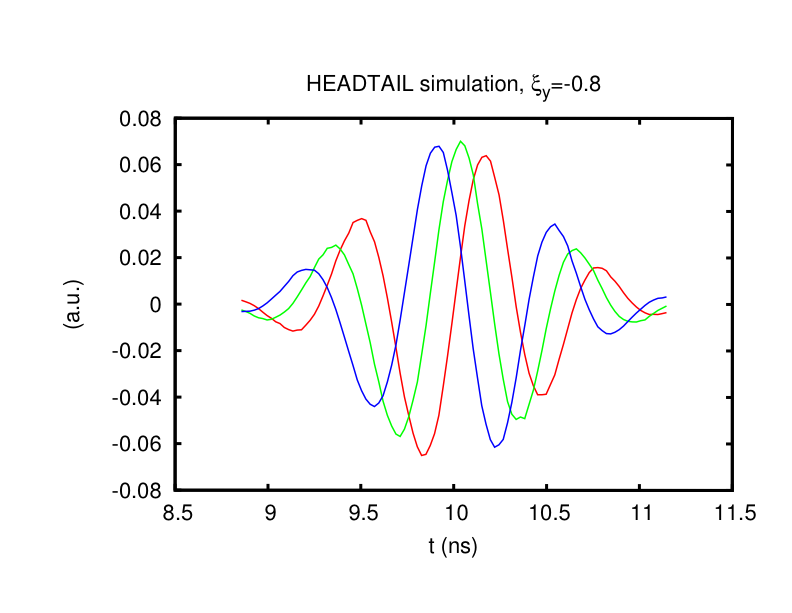 Measurement at the SPS (06.08.2007), xy=-0.8
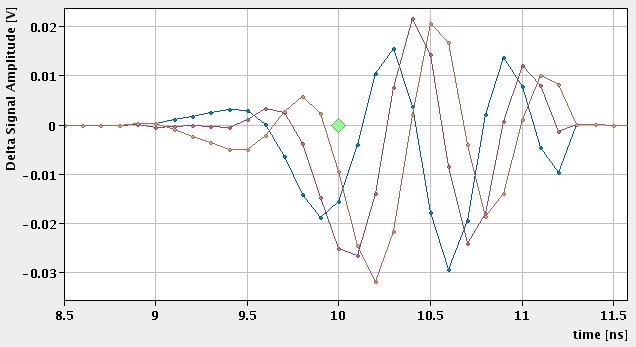 28
Example of measurements: the head-tail instability

 The growth rates of the head-tail modes are proportional to the real part of the machine impedance 
The beam can be intentionally rendered unstable to obtain an estimation of the real part of the impedance of a machine by measuring the instability growth rate  
 If the bunch is long enough, the impedance spectrum can be probed by taking measurements at different chromaticity values.
 Method applied to ORNL-SNS and to CERN-SPS
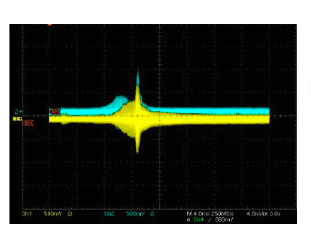 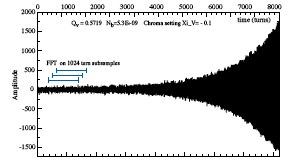 Single bunch instability measured at SPS H. Burkhardt et al.  CERN-SL-2002-030
Single bunch instability measured at SNS V. Danilov, et al., HB2006
29
Example of measurements: the head-tail instability

 The growth rates of the head-tail modes are proportional to the real part of the machine impedance 
 Growth/damping rates of the l=0 mode are measured as a function of chromaticity
 The bunch behavior is reproduced in simulation with a broad-band impedance model whose parameters are adjusted such as to match the observed trend
 Example: SPS (2001)
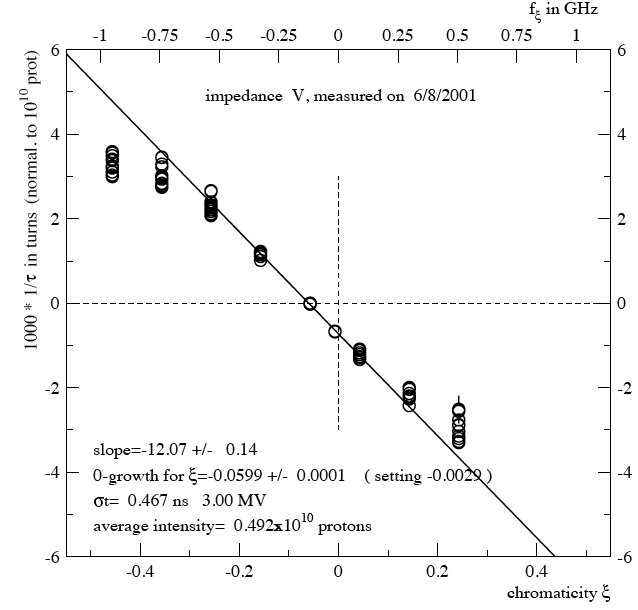 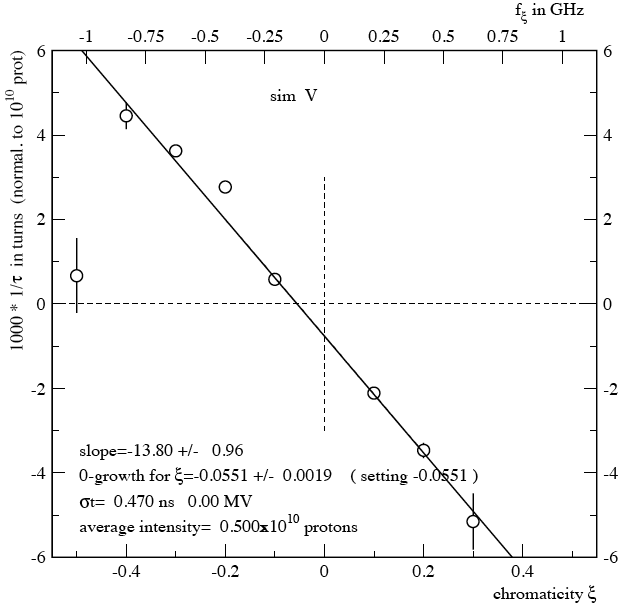 30
Example of measurements: the head-tail instability

 Higher order head-tail modes (l≥1) are usually stabilized by tune spread and/or active feedback. However, if a high intensity beam stays in a machine long enough without sufficient tune spread and without feedback, these modes can also slowly grow.
 For example, a high intensity bunch becomes unstable in the CERN-PS over 1.2 s due to resistive wall
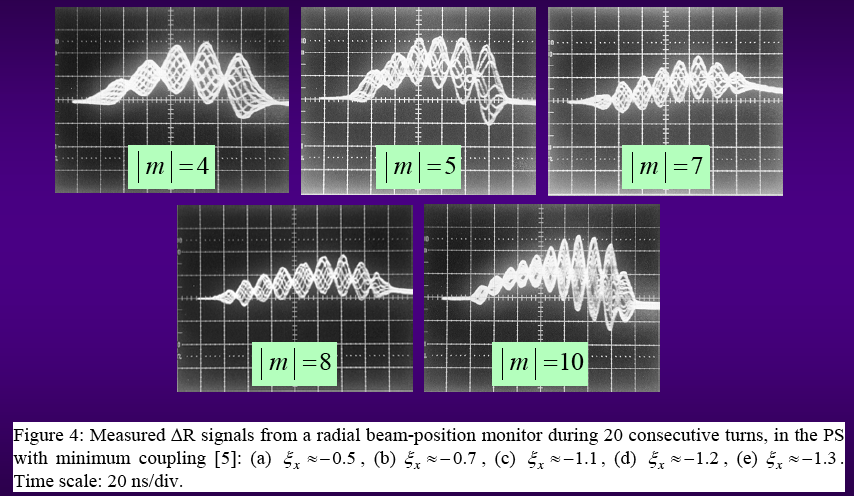 |l| = 4
|l| = 5
|l| = 7
|l| = 8
|l| = 10
31
Example of simulation: the head-tail instability

 Higher order head-tail modes in the PS have also been simulated using the PS resistive wall impedance. These simulations are very demanding in terms of cpu time, because the bunch has to be tracked over about 500000 turns in order to see the effect arising from initial noise (E. Métral, G. Rumolo, B. Salvant)
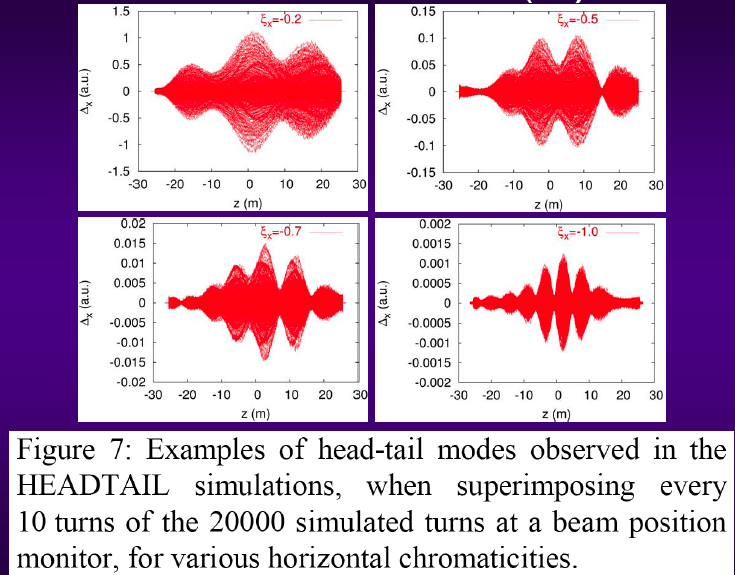 32
Example of measurements/simulation: the TMCI

 The Transverse Mode Coupling Instability is another type of single bunch instability and has different features from the head-tail instability.
 It does not depend on the chromaticity setting, and it actually occurs also for corrected chromaticity (in theory, for zero chromaticity)
 It has a threshold intensity above which it appears.
 The threshold value depends on the longitudinal emittance of the bunch, and bunches having lower longitudinal emittances tend to become more unstable
 It is usually very fast (rise time shorter than the synchrotron period), that’s why it is also called ‘strong head-tail instability’ or ‘beam break-up’.
 The shape of the D signal along the bunch is not caused by a head-tail phase shift from chromaticity, but depends on the spectrum of the driving impedance.
 Mathematically, it appears when two head-tail modes merge at high intensity and two real solutions of the dispersion relation are replaced by a pair of complex conjugate solutions.  
 For many years the TMCI has been observed exclusively in lepton machines. The reason is that in hadron machines its threshold is increased by space charge and is usually higher than the threshold for the longitudinal microwave instability.                                                            However, the TMCI has been recently observed in the CERN-SPS (after the longitudinal impedance reduction campaign), in the CERN-PS and BNL-RHIC close to transition crossing.
33
Example of measurements/simulation: the TMCI

 The case of the PS high intensity bunch close to crossing transition energy (E. Métral et al.)
 Beam loss was observed when crossing transition
 The Dy signal along the bunch clearly showed turbulent vertical motion at a specific bunch location (i.e. a little off the peak towards the tail), where also the losses occurred
 Simulations with a broad-band model could well reproduce the instability and the loss
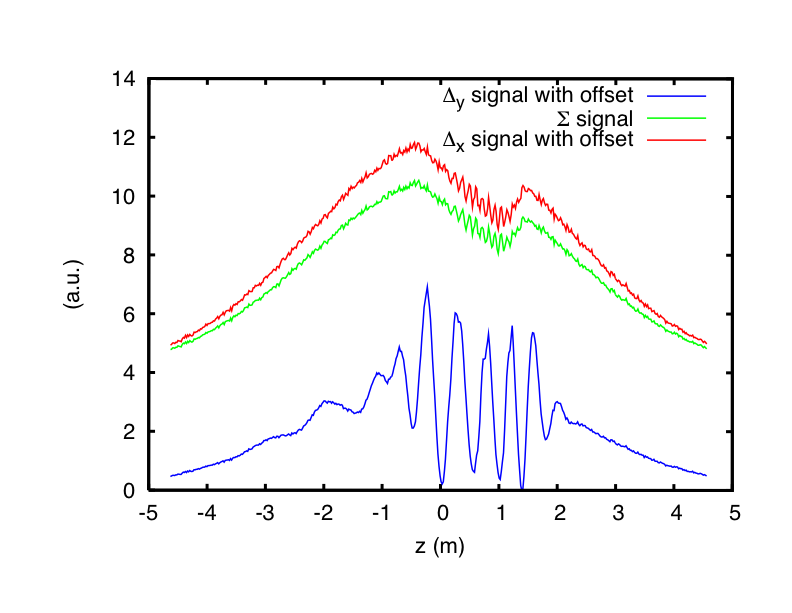 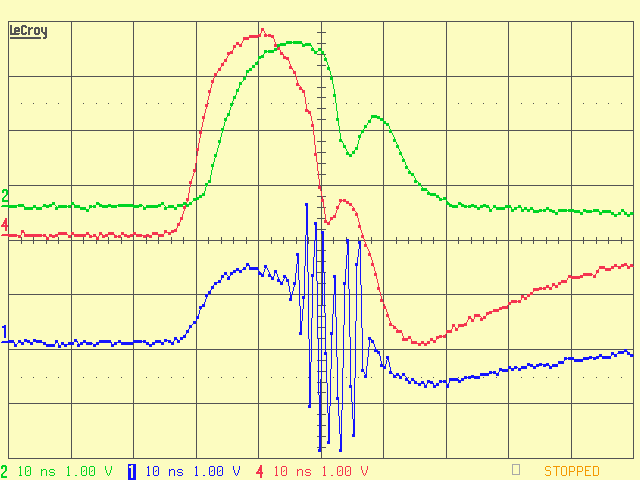 Sum and Delta signals of the PS bunch at transition crossing. 
Measurement (left) and simulation with a broad-band model (right)
Zeff=3 MW/m @ 1 GHz
Movie
34
Example of experiment: the TMCI

 A PSB high intensity bunch becomes unstable along the ramp (A. Findlay, D. Quatraro)
 Beam loss is observed at a specific point of the ramp when the damper is off
 The Dx signal along the bunch clearly shows turbulent horizontal motion propagating from the tail of the bunch toward the head
 Suspected TMCI
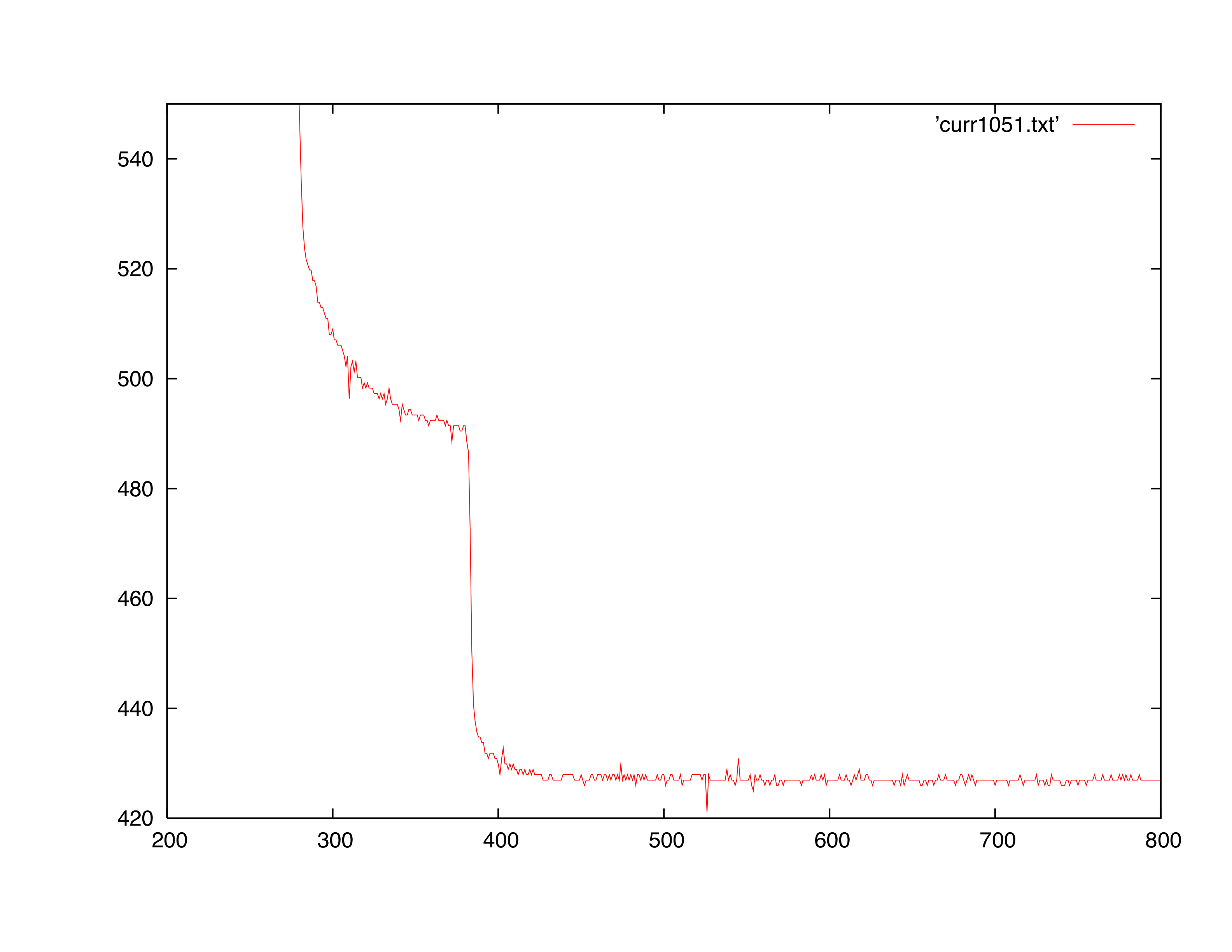 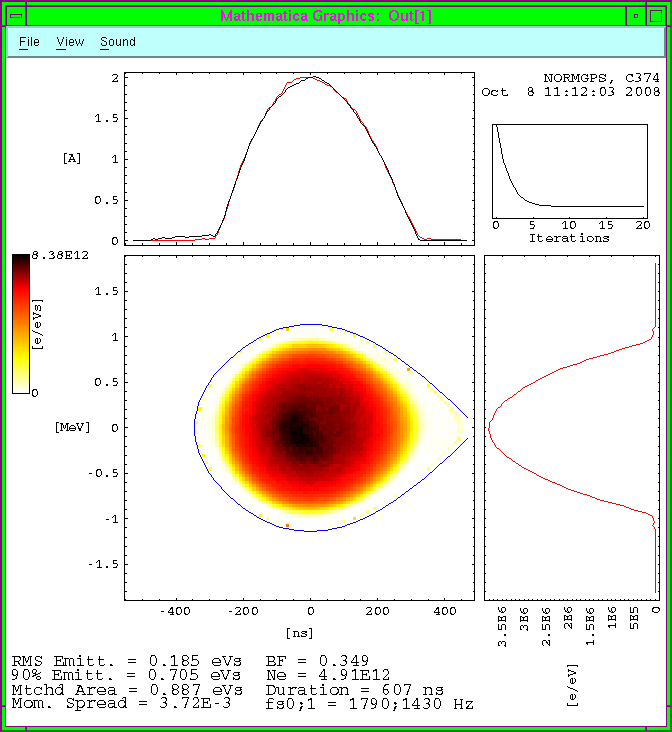 t= 30 ms
Beam loss as measured by a Beam Current Transformer
35
Example of measurements/calculation: Tune shift and TMCI

 Measurements of coherent tune shift as function of intensity in the CERN-LEP revealed other spectrum lines and in particular, the first synchrotron side bands (head-tail mode l=±1)
 The two lines l=0 and l=-1 tend to merge as intensity increases
 Measured values are in impressive agreement with the theoretical lines
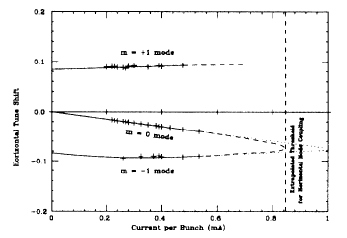 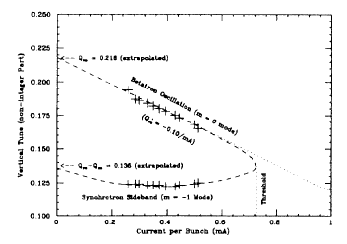 B. Zotter, Comparison of Theory and Experiment on Beam Impedances: The Case of LEP, EPAC92
36
Example of measurements/simulation: Tune shift and TMCI

 Measurements of coherent tune shift as function of intensity in the SPS have revealed that, using a low longitudinal emittance bunch, a vertical TMCI can be observed at injection above a certain intensity threshold (G. Arduini, E. Métral, G. Rumolo, B. Salvant) 
 Beam loss is observed at injection in some intensity ranges
 The Dy signal along the bunch clearly shows turbulent vertical motion propagating from the tail of the bunch toward the head
 A moderately unstable intensity range seems to be followed by a stable one before getting into a strong instability region
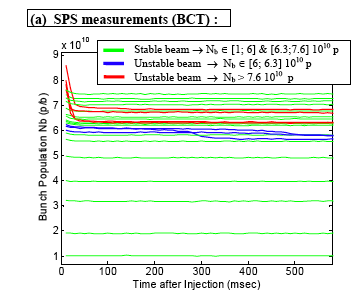 The simulated evolution of the bunch predicted the existence of slightly unstable regions for intensities lower than 8 x 1010
Movie
37
Benchmarking MOSES and HEADTAIL (I)
The fine structure of the coherent modes can be revealed from the HEADTAIL output of the centroid motion by applying SUSSIX to the complex BPM signal (x + j bxx‘)
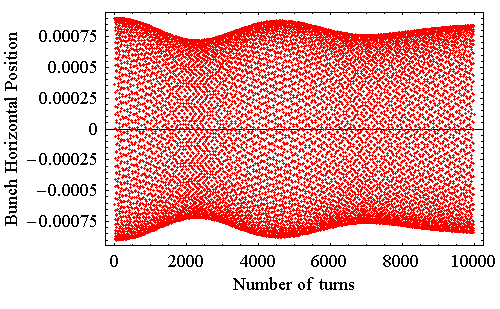 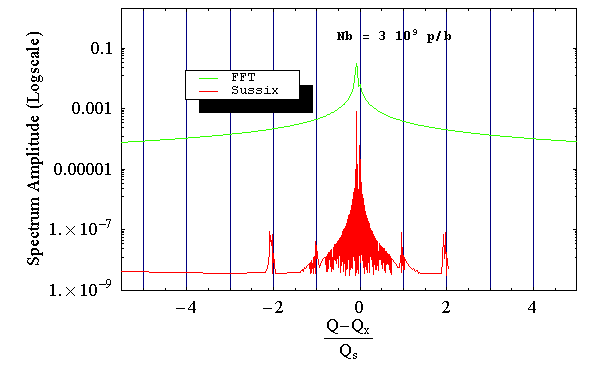 Standard FFT or SUSSIX
(*)  Sussix code : R. Bartolini, F. Schmidt, SL Note 98-017AP,  CERN 1998
     Theory behind Sussix :  R. Bartolini, F. Schmidt, LHC Project Report 132, CERN 1997
		J. Laskar et al., Physica D 56, pp. 253-269 (1992)
34
Round Chamber
y
x
Benchmarking MOSES and HEADTAIL (II)
Scanning in intensity we can observe how the mode in the spectrum shift....
39
Benchmarking MOSES and HEADTAIL (III)
Round beam pipe / no chromaticity / no coupling - displaying Re[Q]=f(Ib)
40
Benchmarking MOSES and HEADTAIL (iV)
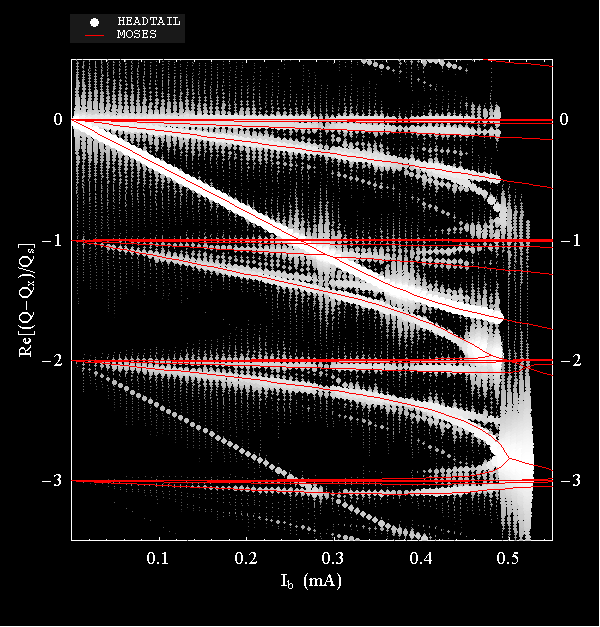 Re[Q]=f(Ib) and comparison with MOSES
Results from MOSES coherent mode analysis and HEADTAIL are superimposed and the agreement is excellent
 Most of the radial modes per azimuthal number can be seen from HEADTAIL
 There are few ghost lines, probably due to a small initial mismatch of the bunch in the bucket
41
Benchmarking MOSES and HEADTAIL (V)
Im[Q]=f(Ib) and comparison with MOSES
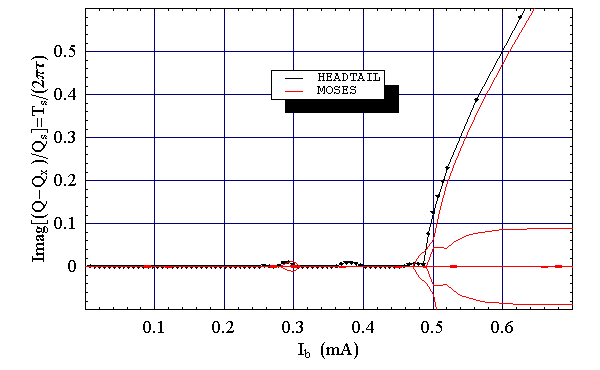 Also the agreement between the predicted instability growth rates is very good
42
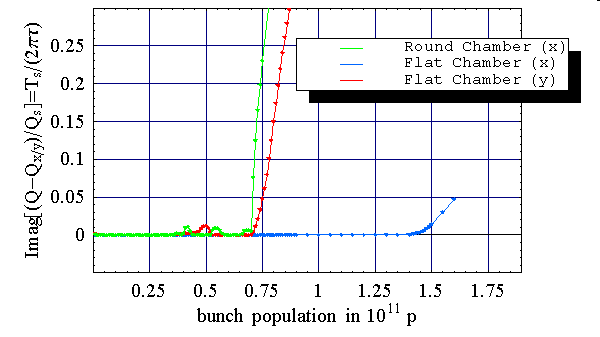 Flat Chamber
y
x
The instability threshold in x is found to be about twice the threshold in y
 This suggests that linear coupling could help in this case....
HEADTAIL with flat pipe
Flat (x)
Flat (y)
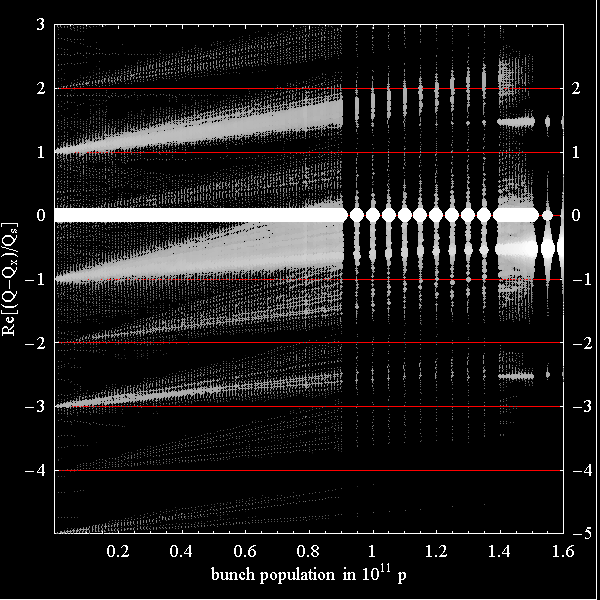 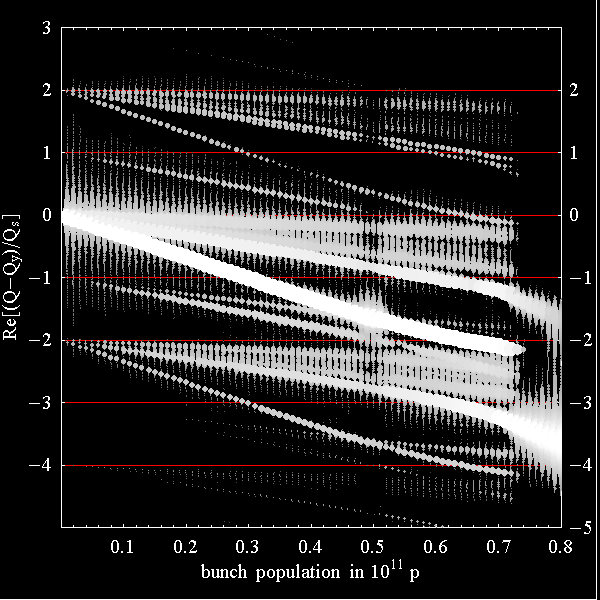 Mode analysis with flat pipe:
  Modes shift differently in x and y
43
Example of measurements: Tune shift

 What we can measure below the TMCI threshold (B. Salvant et al.)….
44
Example of measurements: Tune shift

 Measurements of coherent tune shift as function of intensity in the CERN-SPS (H. Burkhardt, G. Rumolo, F. Zimmermann) 
 From the slope of the tune shift one can infer the low frequency imaginary part of the machine impedance (iZeff). Machines with flat beam pipes show usually no tune shift in the horizontal plane and significant tune shift in the vertical plane
 Tune shift measurements done with high longitudinal emittance bunches can extend to high intensities because the TMCI threshold is higher
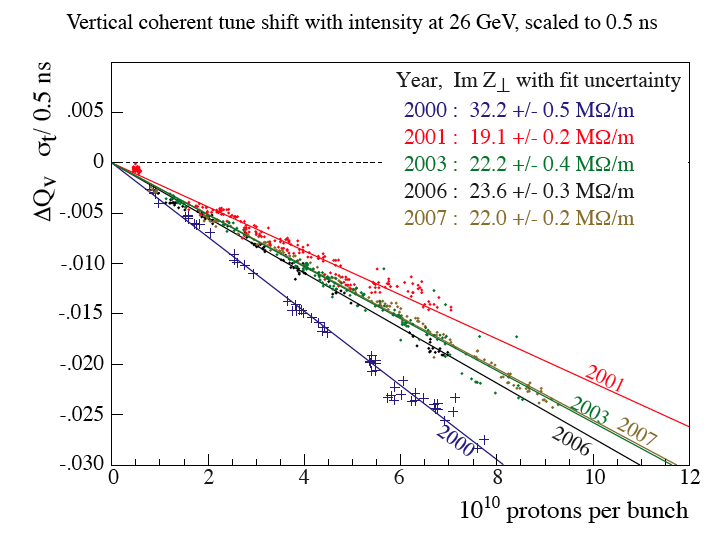 45
Example of measurements: Tune shift

 Measurements of coherent tune shift as function of intensity at the SSRF (Shangai Synchrotron Radiation Facility)
 J. Bocheng, C. Guanglin, C. Jianhui, “Collective effects of SRRF storage ring 3 GeV Phase I commissioning”, SSRF internal note, April 2008; J. Bocheng, “Impedance budget of SSRF storage ring”, SSRF internal note, April 2008.
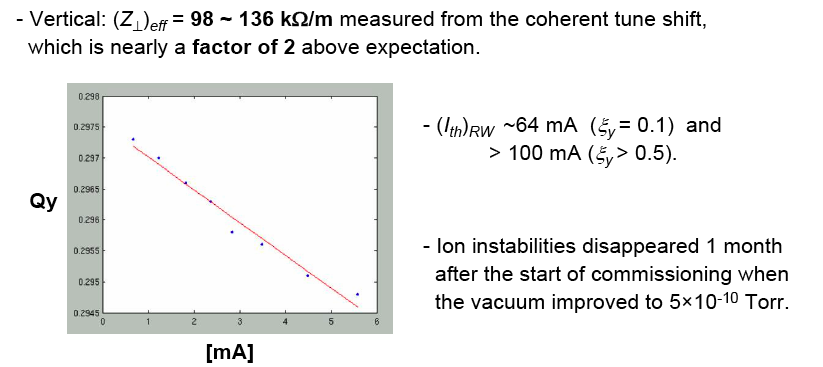 46
Example of measurements: Tune shift

 Measurements of coherent tune shift as function of intensity at the Soleil
 R. Nagaoka, MP. Level, L. Cassinari, ME. Couprie, M. Labat, C. Mariette, A. Rodriguez, R. Sreedharan, PAC07
 Measured Zeff is measured to be larger than expected by a factor of ~2 both in H and V planes.
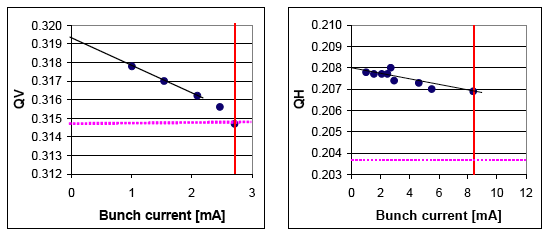 47
Example of measurements: Tune shift

 Measurements of coherent tune shift as function of intensity in low energy machines is more tricky because the contribution of the beam images (indirect Space Charge) has to be disentangled from the contribution of the Machine Impedance (in principle independent of energy)
 Measurements at different energies can be used for this purpose
 The method has been applied recently to the CERN-PSB (D. Quatraro, M. Chanel, B. Mikulec, G. Rumolo)
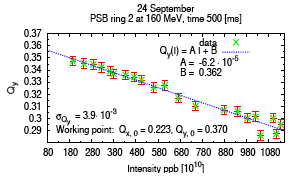 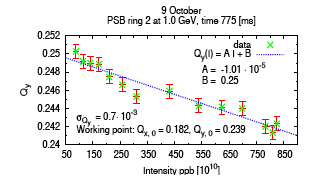 Zeff=14 MW/m=ZMI+ZSC(160 MeV)
Zeff=5 MW/m=ZMI+ZSC(1 GeV)
48
Example of measurements: Tune shift

 Some times the tune shift can be measured changing in a controlled way a known impedance source inside the machine
 Typical “tunable” impedance sources are movable collimators, scrapers or other intercepting devices, as the transverse impedance scales like g-3 (g being the device gap)
 Tune measurement in the CERN-SPS while a prototype of LHC collimator (installed in the machine for test purposes) was being moved inward and outward in the horizontal plane. The vertical tune variation is due to the beam loss caused by the collimator when moved in
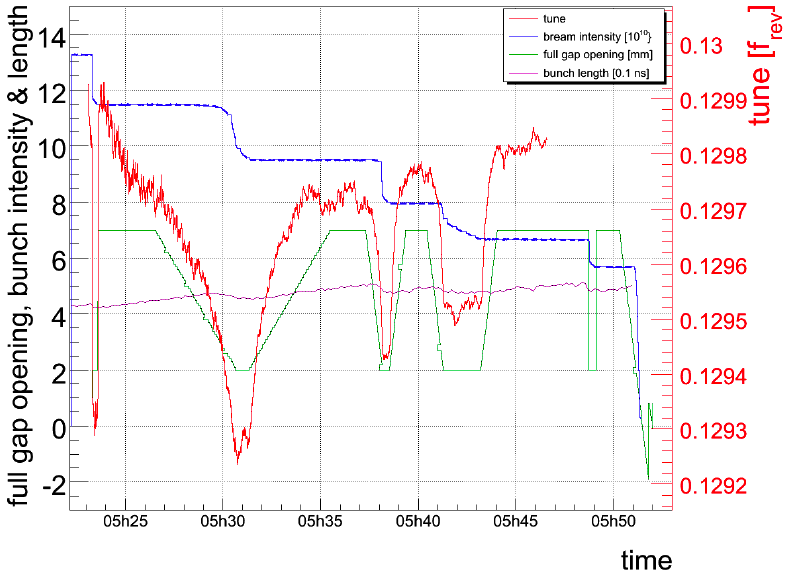 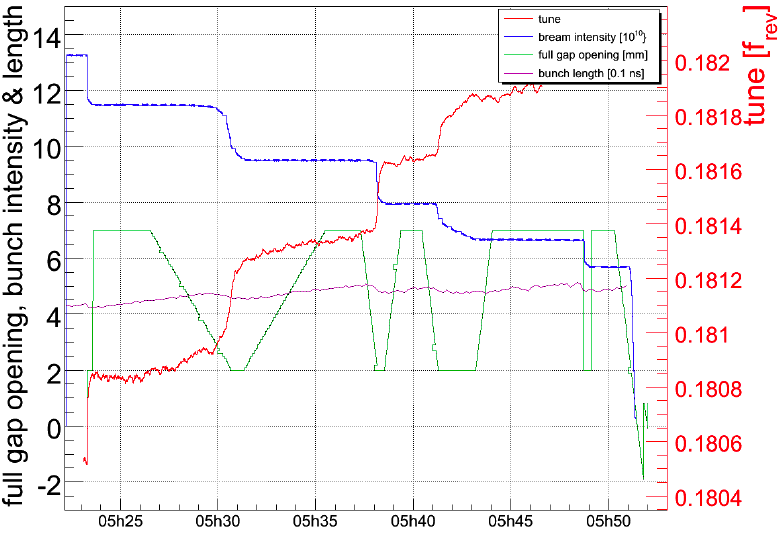 Collimator MD@SPS on the 1 November 2006 (E. Métral, S. Redaelli, B. Salvant, R. Steinhagen, etc.)
49
Simulations of the collimator with HEADTAIL
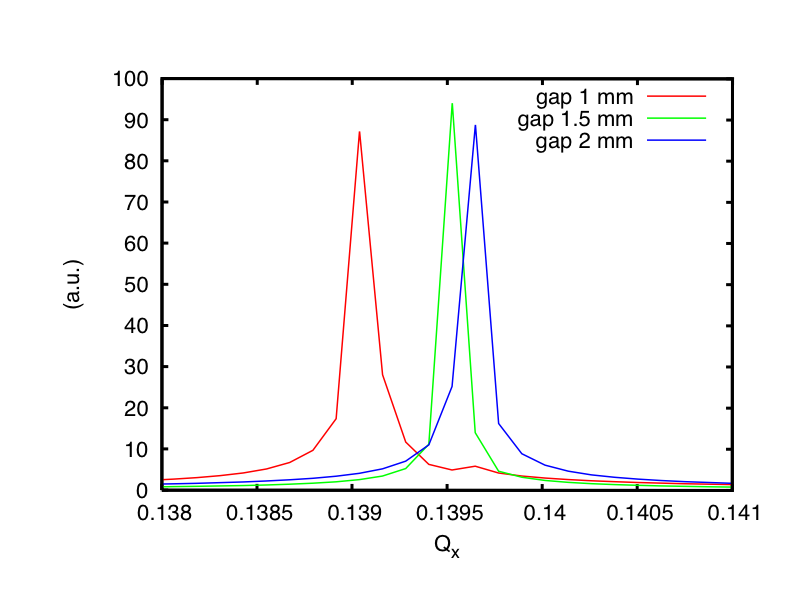 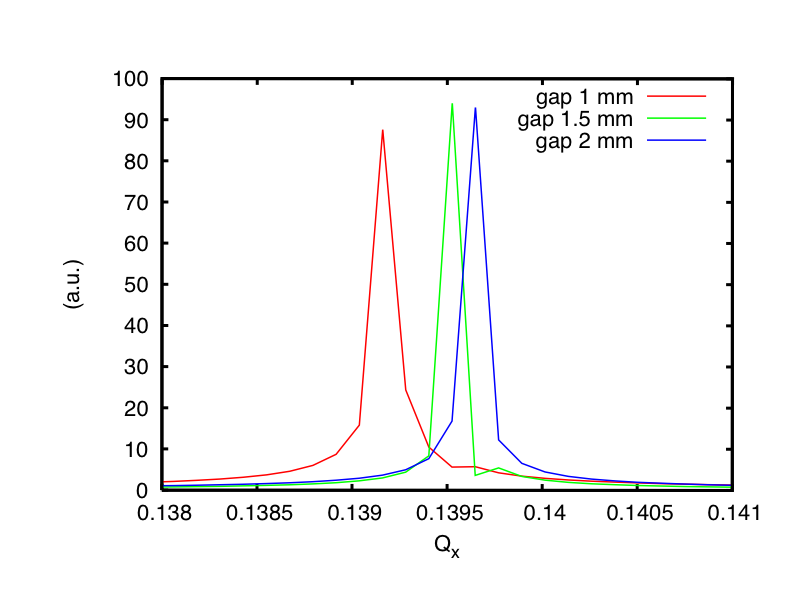 Classical resistive wall
Resistive wall with inductive by-pass
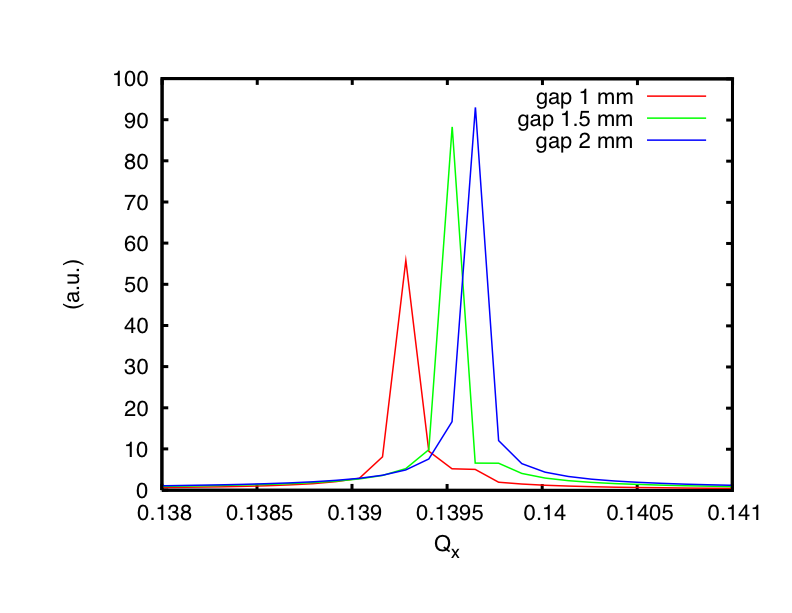 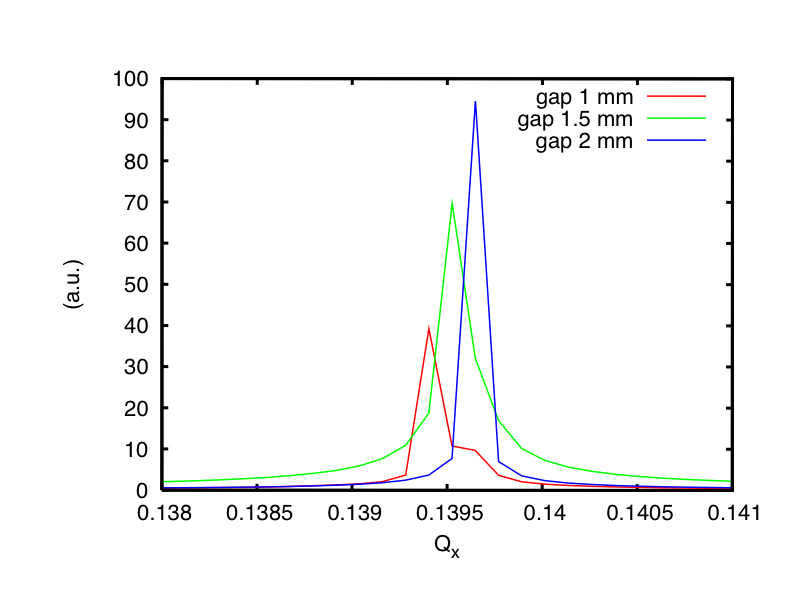 Inductive by-pass with distribution cut
Distribution cut with nonlinear wake terms
50
Simulations of the collimator with HEADTAIL
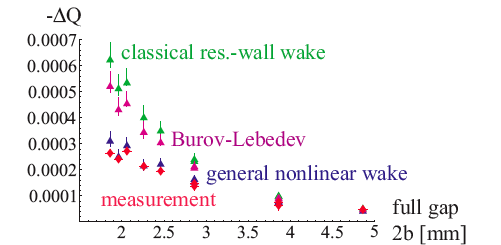 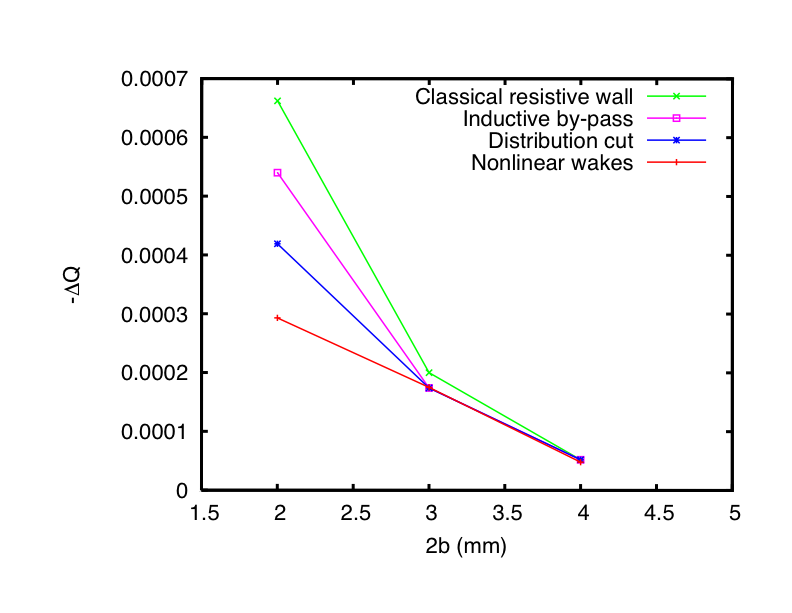 Comparing the tune shifts extrapolated from HEADTAIL simulations (left plot) with the experimental ones (right plot, red points) and those from analytical theory (right plot, green, magenta, blue points), the agreement is excellent.
51
Example of measurements: Tune shift (longitudinal)

 Measurements of synchrotron tune shift as function of intensity can be also done in the longitudinal plane in order to estimate the longitudinal impedance
 The shift appears in the quadrupole mode, therefore the technique uses e.g. the synchrotron oscillations of a bunch injected with a mismatch 
 Qs can be extrapolated from bunch length or peak amplitude measurements
 Example: SPS measurements by E. Shaposhnikova, T. Bohl, J. Tuckmantel
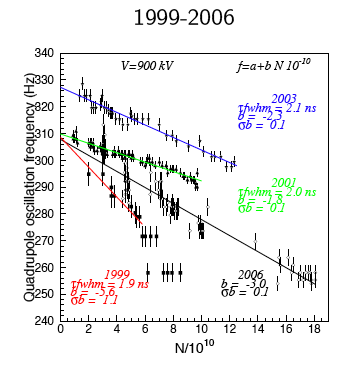 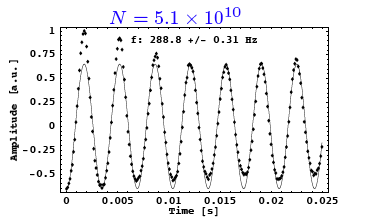 ZIIeff /n ≈ 5 Ω
52
Example of simulations: Longitudinal impedance acting on an SPS bunch

 Simulating the effect of a longitudinal impedance on an SPS bunch we can clearly distinguish the effects in lower and higher intensity regimes  
 Potential well distortion regime shows with a linear increase of the bunch length as a function of the bunch intensity, while the unstable regime is characterized by a change of slope in bunch lengthening
Potential Well Bunch Lengthening
regime
Microwave
Instability
regime
Broad-band, Z/n=10 W, fr=700 MHz
53
Example of simulations: Longitudinal impedance acting on an SPS bunch

 Simulating the effect of a longitudinal impedance on an SPS bunch we can clearly distinguish the effects in lower and higher intensity  
 Bunch lengthening regime: slow evolution towards a new equilibrium with a slightly shifted synchronous phase due to energy loss.
 Unstable regime: micro-bunching appear.
Bunch shape evolution in the regime of potential well distortion (1011 ppb, left movie) and just above the threshold for microwave instability (1.7 x 1011 ppb, right movie)
54
Example of measurements: Other methods to estimate ZIIeff

 In order to estimate the longitudinal impedance, it is also possible to look at
 Bunch lengthening (ex. DIAMOND, R. Bartolini)
 The energy loss measured through the synchronous phase shift (ex. Australian light source, R. Dowd, M. Boland, G. LeBlanc, M. Spencer, Y. Tan, PAC07
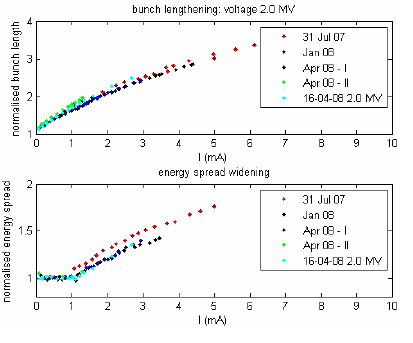 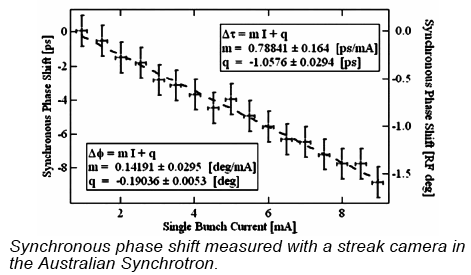 55
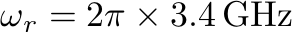 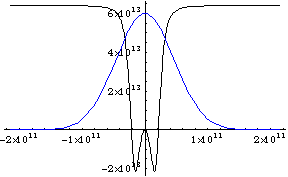 ~
~
l(w)
l(w)
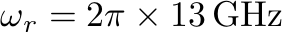 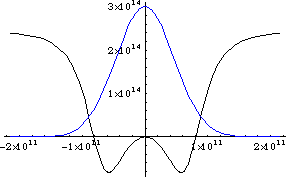 Example of estimations: Effects of the longitudinal impedance in ALBA

 Simulations can suggest what longitudinal impedance budget is affordable for the future ALBA 
 Scan plausible values for Rs. Obviously, the effect of potential well distortion is higher for higher values of Rs
 Scan possible values for the frequency. At around 5 GHz the effect of the impedance on the bunch swaps sign (it goes from shortening to lengthening)
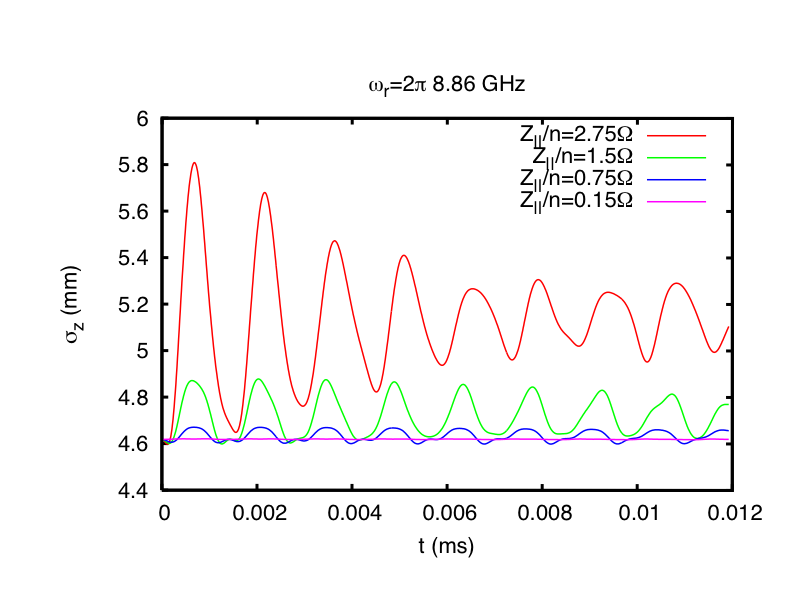 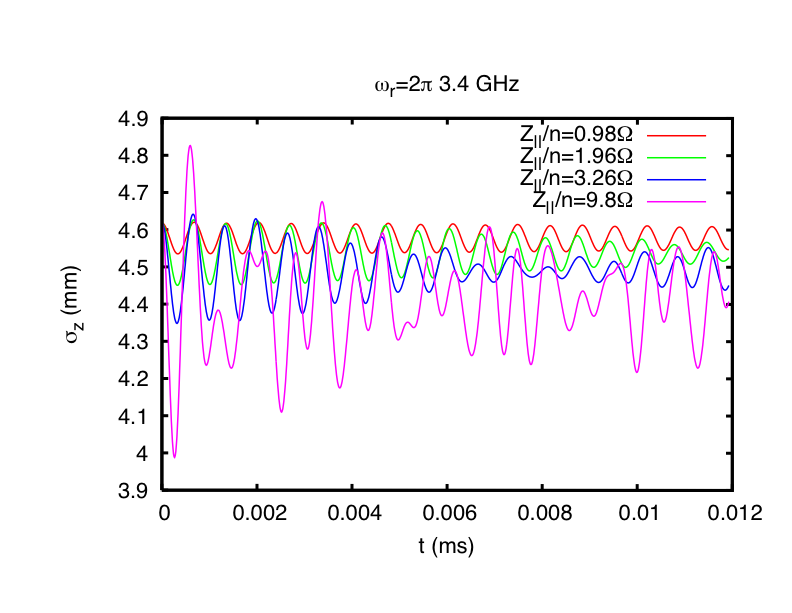 56
Example of estimations: Effects of the longitudinal impedance in ALBA

 Simulations can suggest what longitudinal impedance budget is affordable for the future ALBA 
 Above a certain value of longitudinal impedance, the microwave instability sets in
 We can distinguish the bunch length trend below and above the microwave instability threshold (i.e. potential well and turbulent bunch lengthening regimes) for different frequencies of the BB impedance
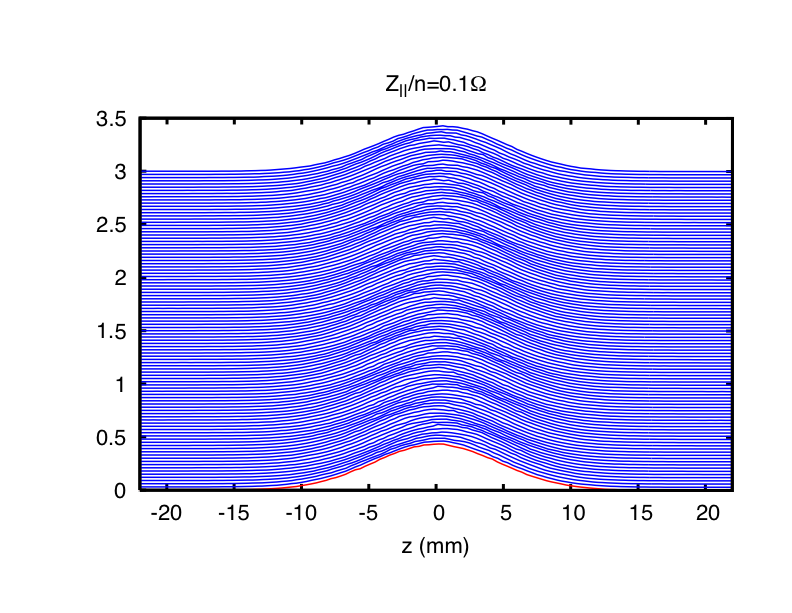 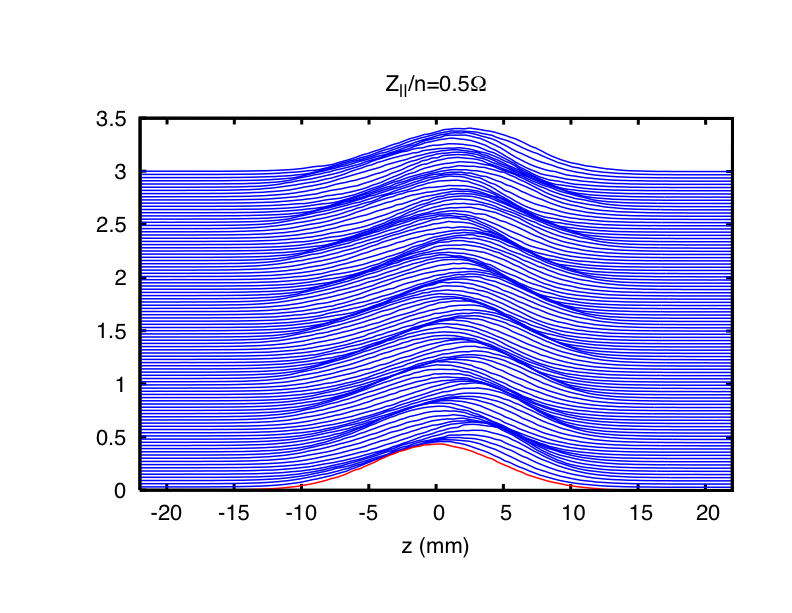 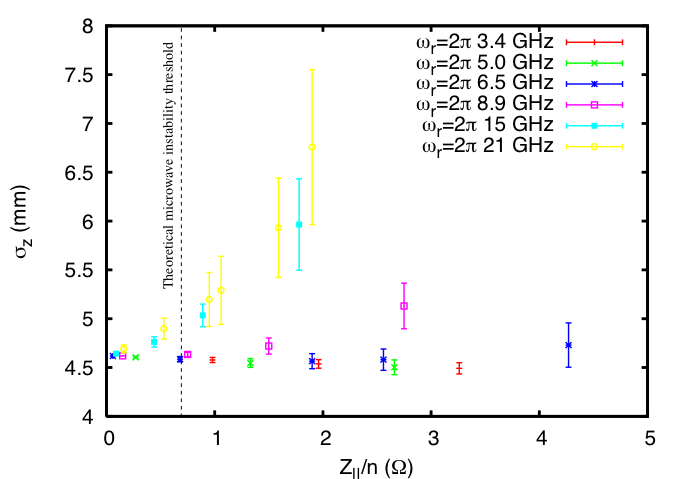 time
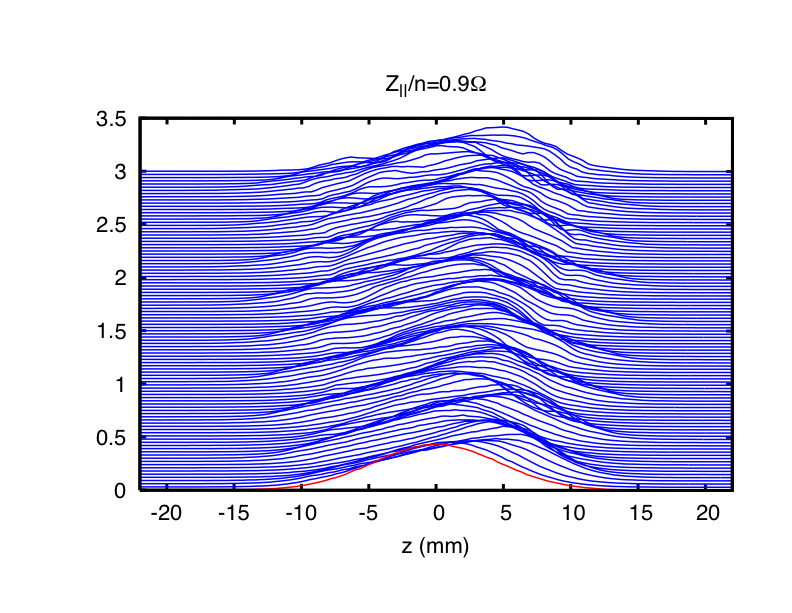 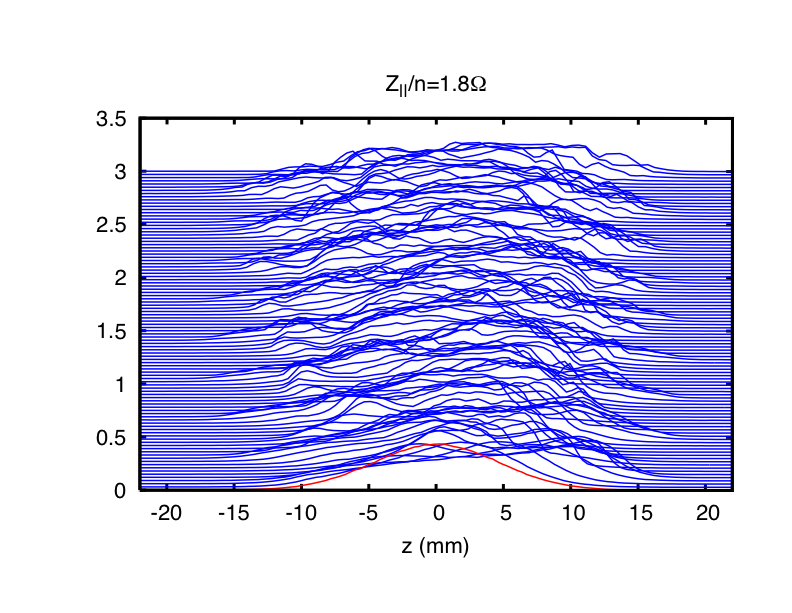 time
57
Example of observations: Microwave instability in the SPS

 Microwave instability of a debunching bunch has been used in the SPS to investigate on the spectrum of the longitudinal impedance and try to spot the main frequencies  (E. Shaposhnikova, T. Bohl and T. Linnecar)
 This allows identifying the main candidates as impedance sources 
 Long bunch samples better in frequency.
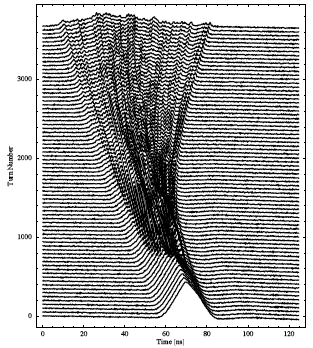 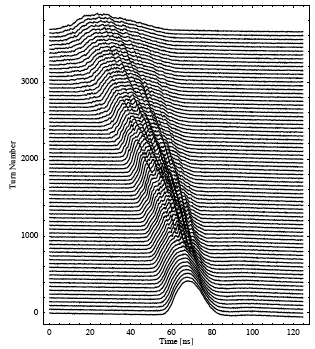 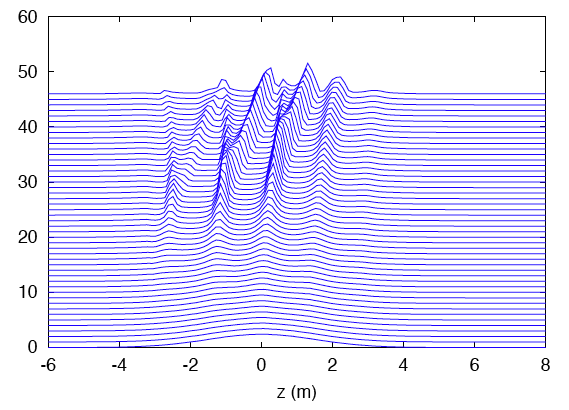 Simulation with the SPS longitudinal impedance model
SPS data: below transition energy (left) and above (right)
58
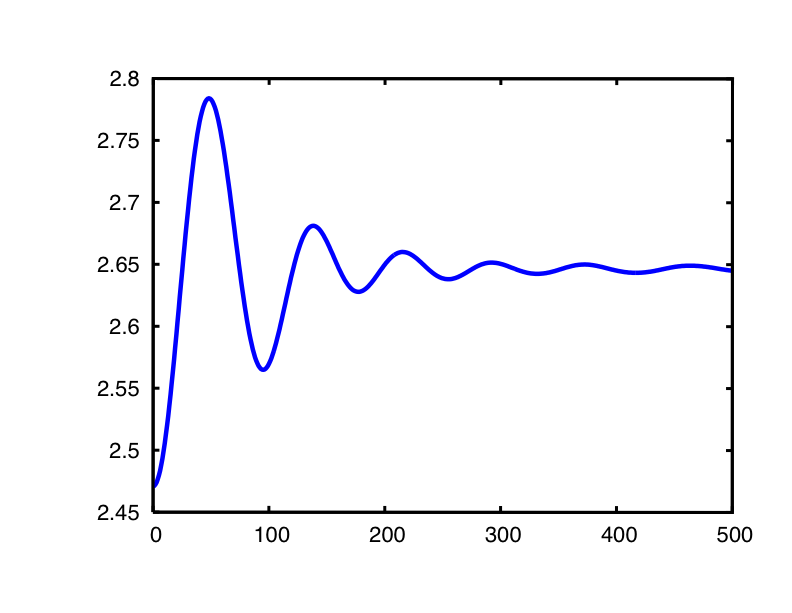 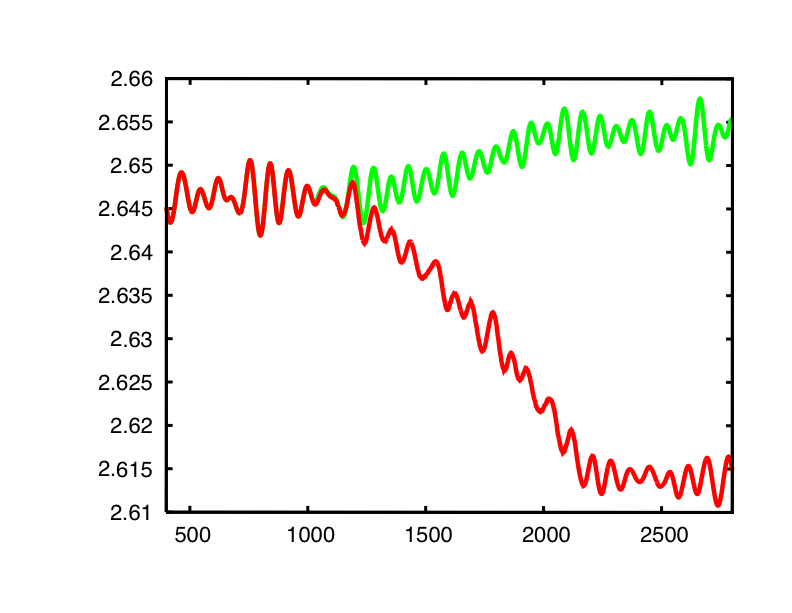 Longitudinal plane: Production of flat bunches

 One option is to use a 2nd harmonic rf system
 The SPS has the main 200 MHz cavities and the 800 MHz, which can be used in Bunch Shortening or Bunch Lengthening modes
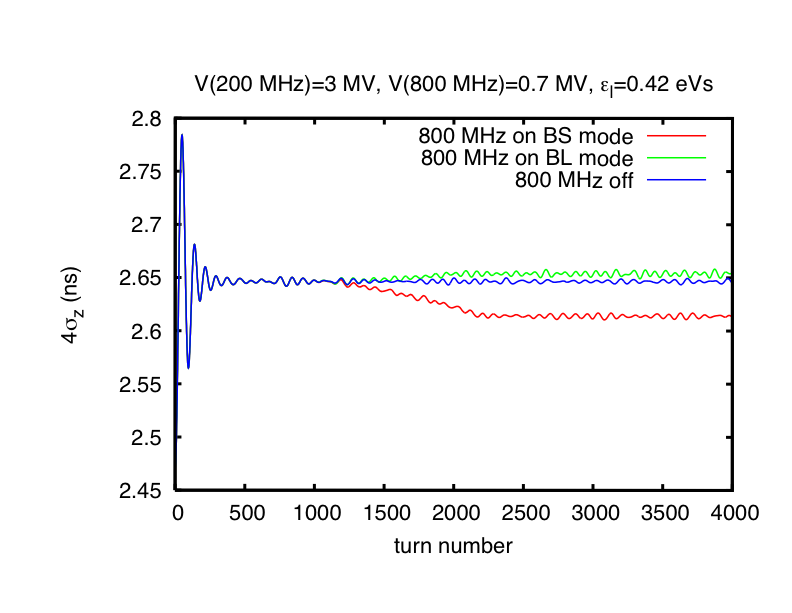 0.7 MV
0
59
Longitudinal plane: Production of flat bunches

 The bunch shape when both rf systems are active clearly shows the expected trends
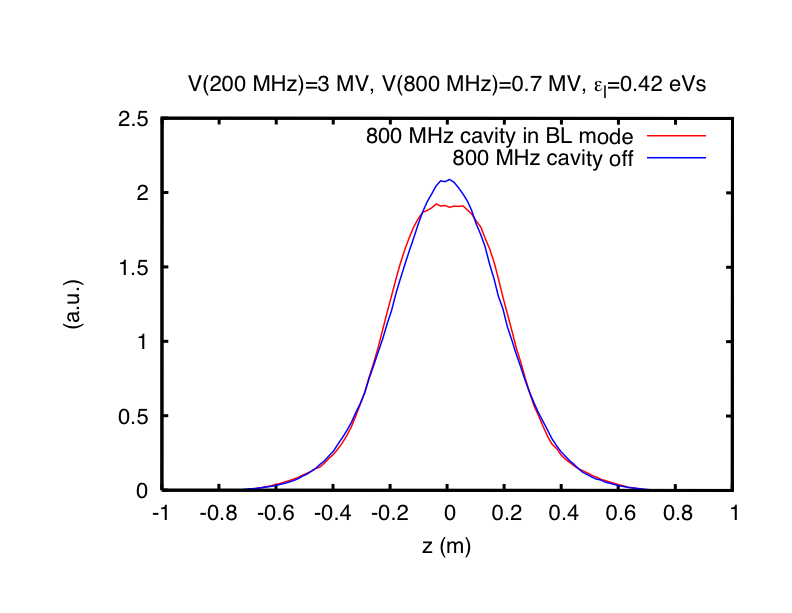 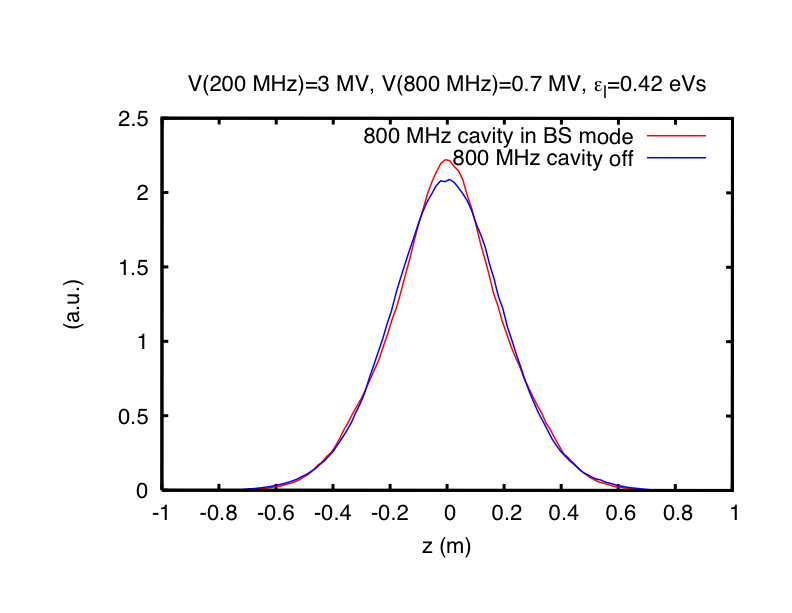 Importance of this option:
 SPS: The 800 MHz cavity is used in BS mode in normal operation to keep the beam stable
 LHC upgrade: Stability studies for a beam in a double rf-system in BL mode (flat bunch)
60
Longitudinal plane: Production of flat bunches

 Another option is to create flat hollow (in longitudinal phase space) bunches
 Experience with hollow bunches shows that problems of stability exist
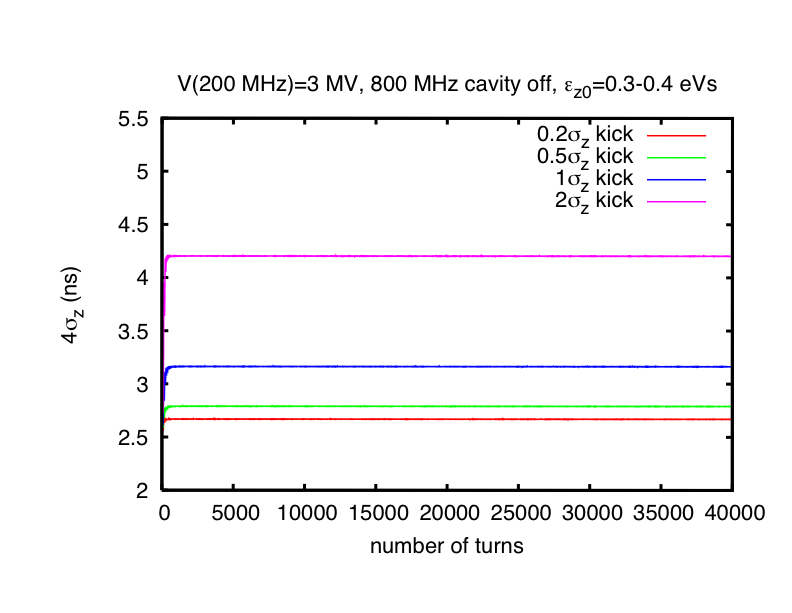 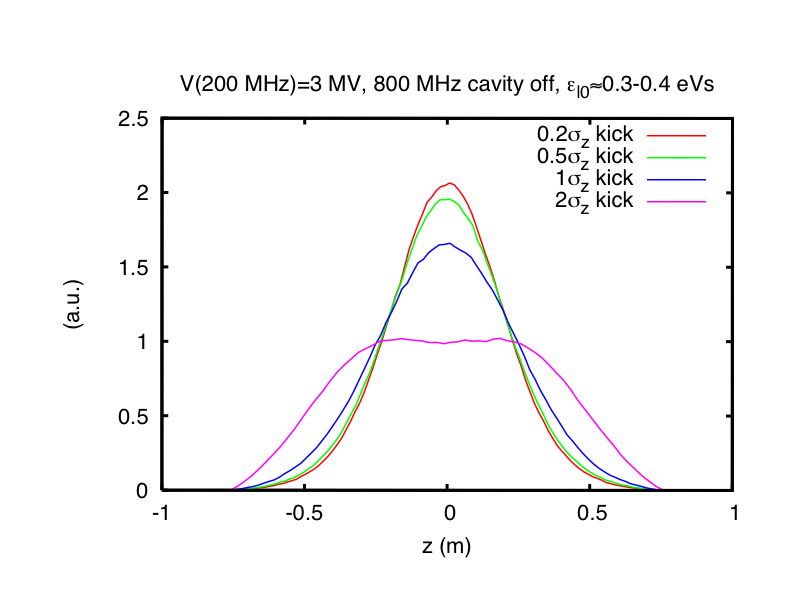 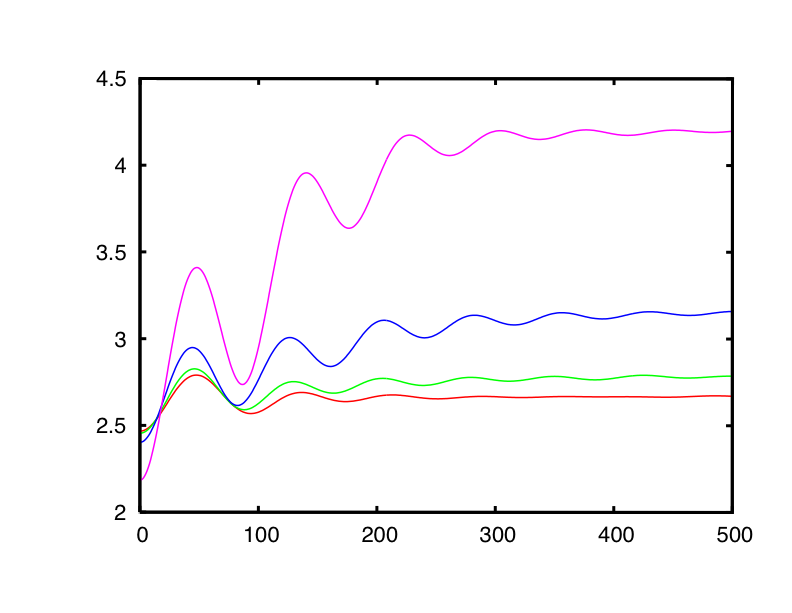 Importance of this option:
 LHC upgrade: Simulation studies of stability of flat hollow bunches
61
Longitudinal plane: Production of flat bunches

 Flattening bunches is also important in low energy for (transverse) space charge reasons. However also longitudinal space charge can then play a role
 For instance, the PSB uses the two rf systems with h=1 and h=2 to accelerate higher intensities
Single rf (h=1): effect of space charge
 space charge lengthens the bunch at equilibrium because we are below transition
 space charge causes the oscillations of mismatching to be undamped
Switch on h=2 system at n=3000
 in BL mode, with two possible ratios between voltages
 in BS mode, with a ratio 0.5 between the two voltages
62
Longitudinal plane: Production of flat bunches

 Combined study 2nd harmonic + space charge
Double rf (h=1 + h=2): strong space charge
 for higher bunch current the effect of space charge is evident
 oscillations from mismatching are undamped. Feedback (phase loop) needed
Double rf (h=1 + h=2): weak space charge
 The final result does not seem to differ much from the case in which space charge was neglected
63
Double rf (h=1 + h=2): weak space charge
 The effect is still significant in not too strong space charge regime, even if the peaks tend to be spread out
 In high intensity longitudinal space charge causes a loss in peak reduction efficiency
Double rf (h=1 + h=2): no long. space charge
 The effect of the second harmonic on the peak line density (and consequently the beneficial effect against transverse space charge) is evident
64
Longitudinal plane: Production of flat bunches

 Effect of a phase error in the tuning between the two cavities
 Slight phase errors cause an asymmetric bunch shape, with an enhancement of the right or left peak, depending on the sign of the phase error
65
Measurements or estimations of the impedance of a machine:  Summary
 
 Transverse:
 Use growth rates of the mode l=0 of the head-tail instability to estimate the real part of the impedance
 scan in chromaticity allows for a frequency scan of the impedance spectrum
 Use onset of TMCI and bunch evolution under the effect of a TMCI
 Use coherent tune shift to measure the low frequency  imaginary part of the impedance
 Longitudinal:
 Several ways to determine the low frequency imaginary part
 measure the incoherent quadrupole frequency shift for synchrotron oscillations
 measure bunch lengthening or momentum spread widening
 Real part related to
 energy loss, which can be estimated by measuring the synchronous phase shift
 onset of microwave instability. 
 The rise time relates to the magnitude of the impedance 
The frequencies involved in the measured evolution also help find possible candidates for main sources of impedance
66